Spanish Question words Learning Routine
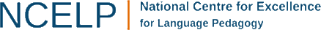 Images - Steve Clarke
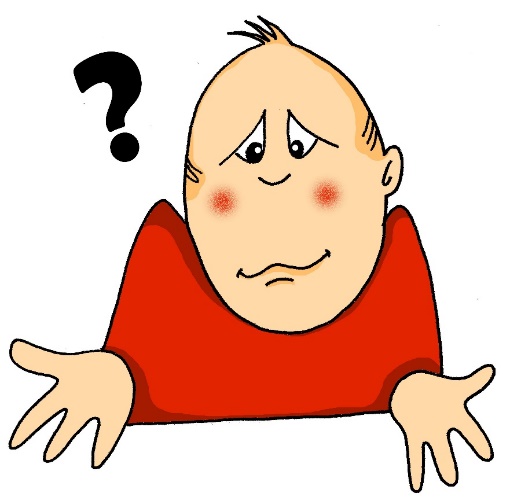 ¿cómo?
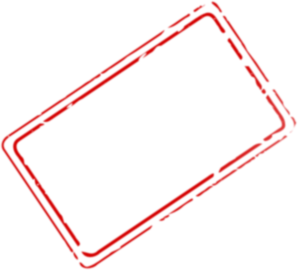 how?
Rachel Hawkes / Emma Marsden
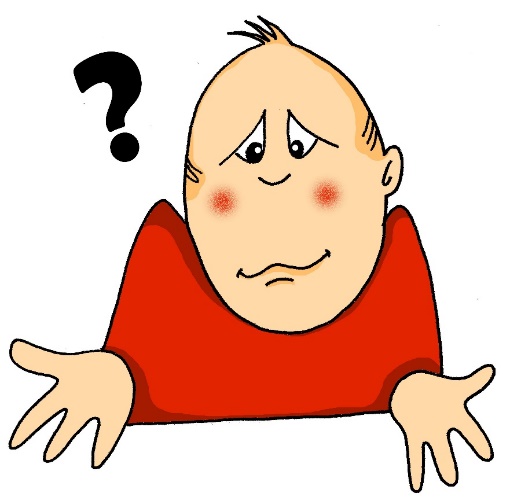 ¿cómo?
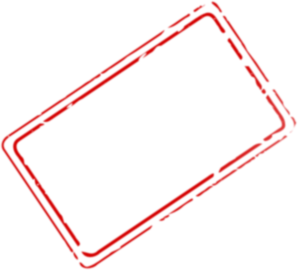 how?
Rachel Hawkes / Emma Marsden
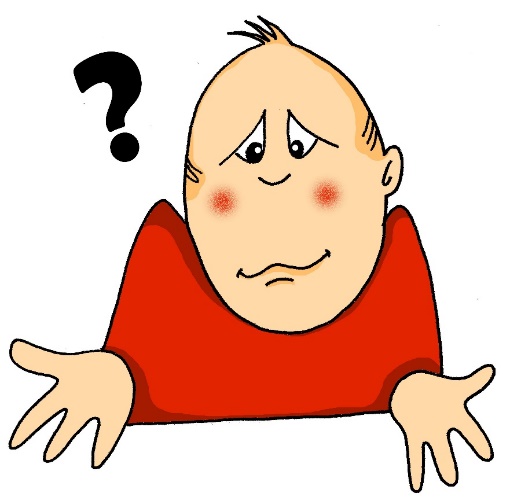 ¿cómo?
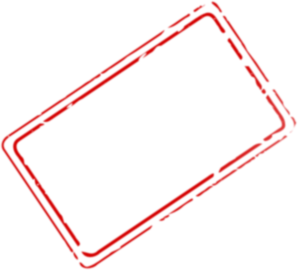 how?
¿Cómo vas al colegio?
[How do you go to school?]
Rachel Hawkes / Emma Marsden
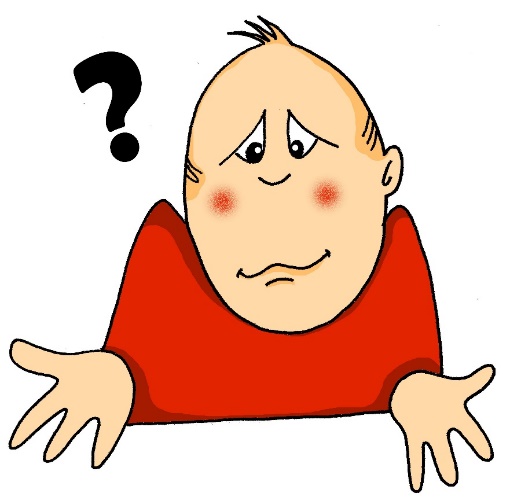 ¿cómo?
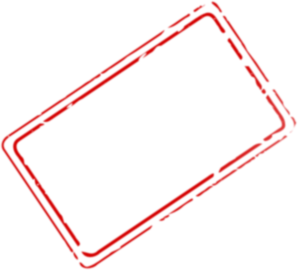 how?
¿ _______vas al colegio?
Cómo
[How do you go to school?]
Rachel Hawkes / Emma Marsden
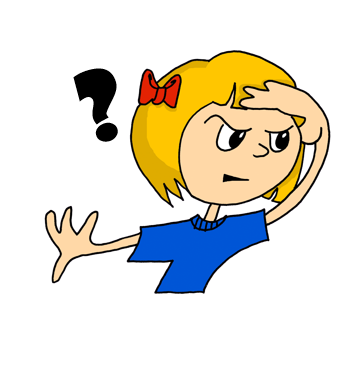 ¿dónde?
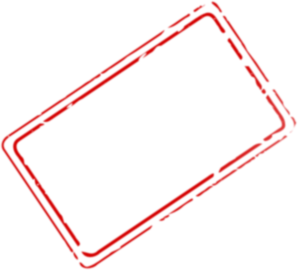 where?
Rachel Hawkes / Emma Marsden
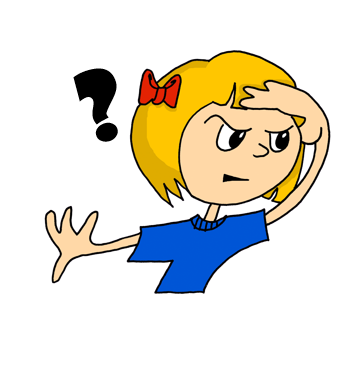 ¿dónde?
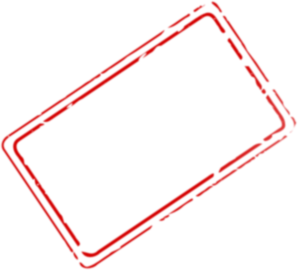 where?
Rachel Hawkes / Emma Marsden
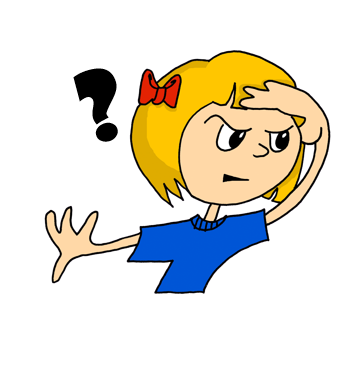 ¿dónde?
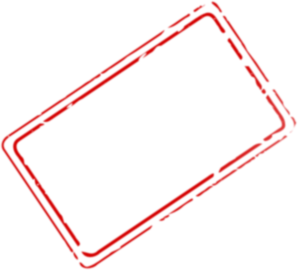 where?
¿Dónde está Rafael?
[Where is Rafael?]
Rachel Hawkes / Emma Marsden
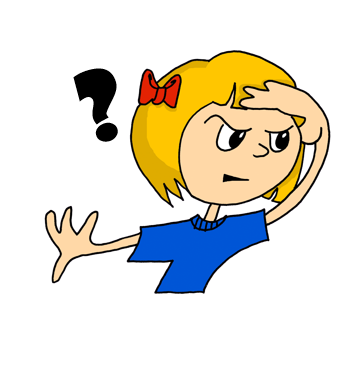 ¿dónde?
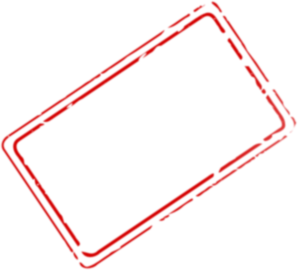 where?
¿ _______está Rafael?
Dónde
[Where is Rafael?]
Rachel Hawkes / Emma Marsden
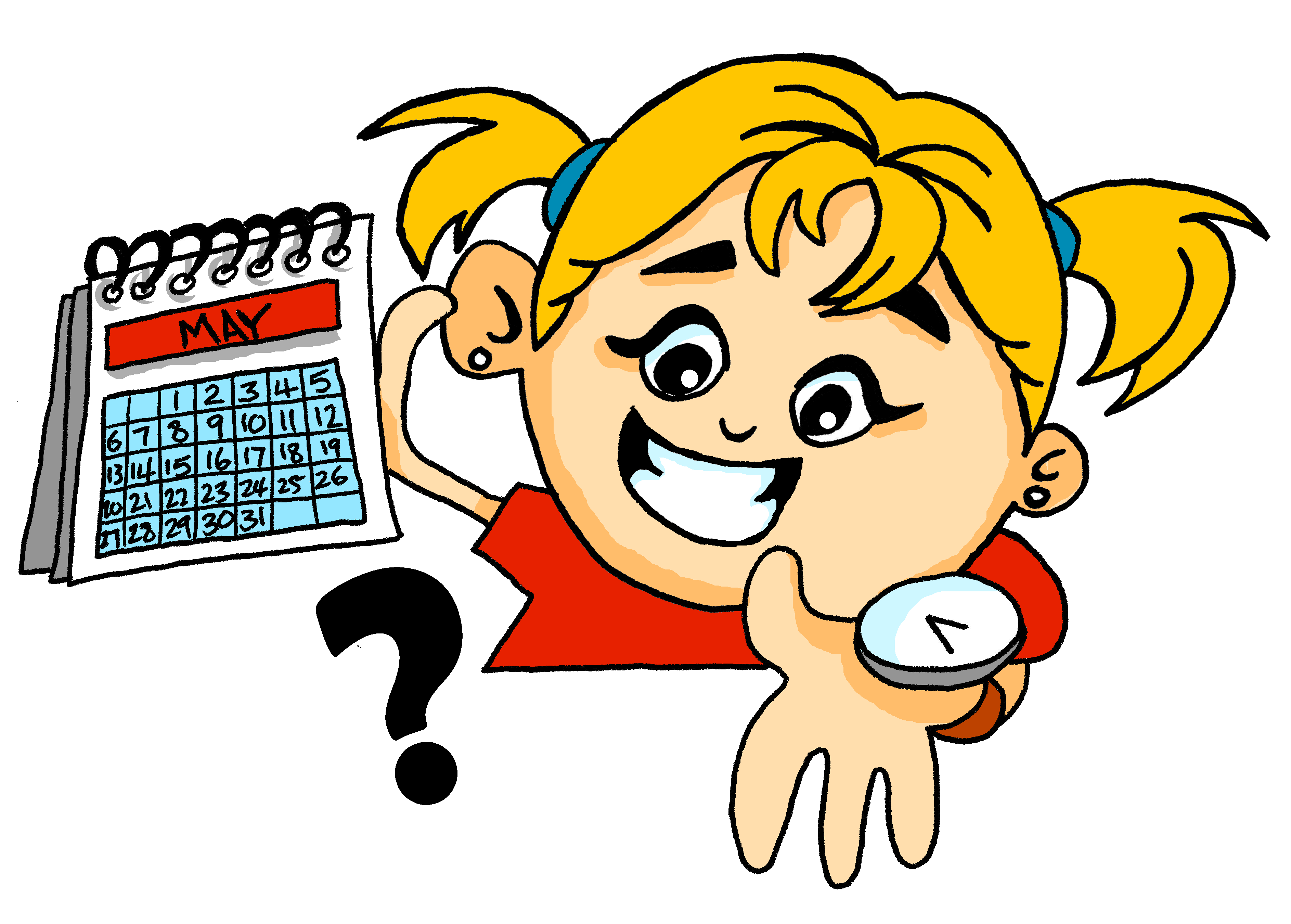 ¿cuándo?
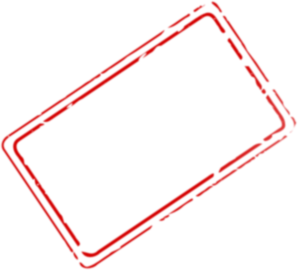 when?
Rachel Hawkes / Emma Marsden
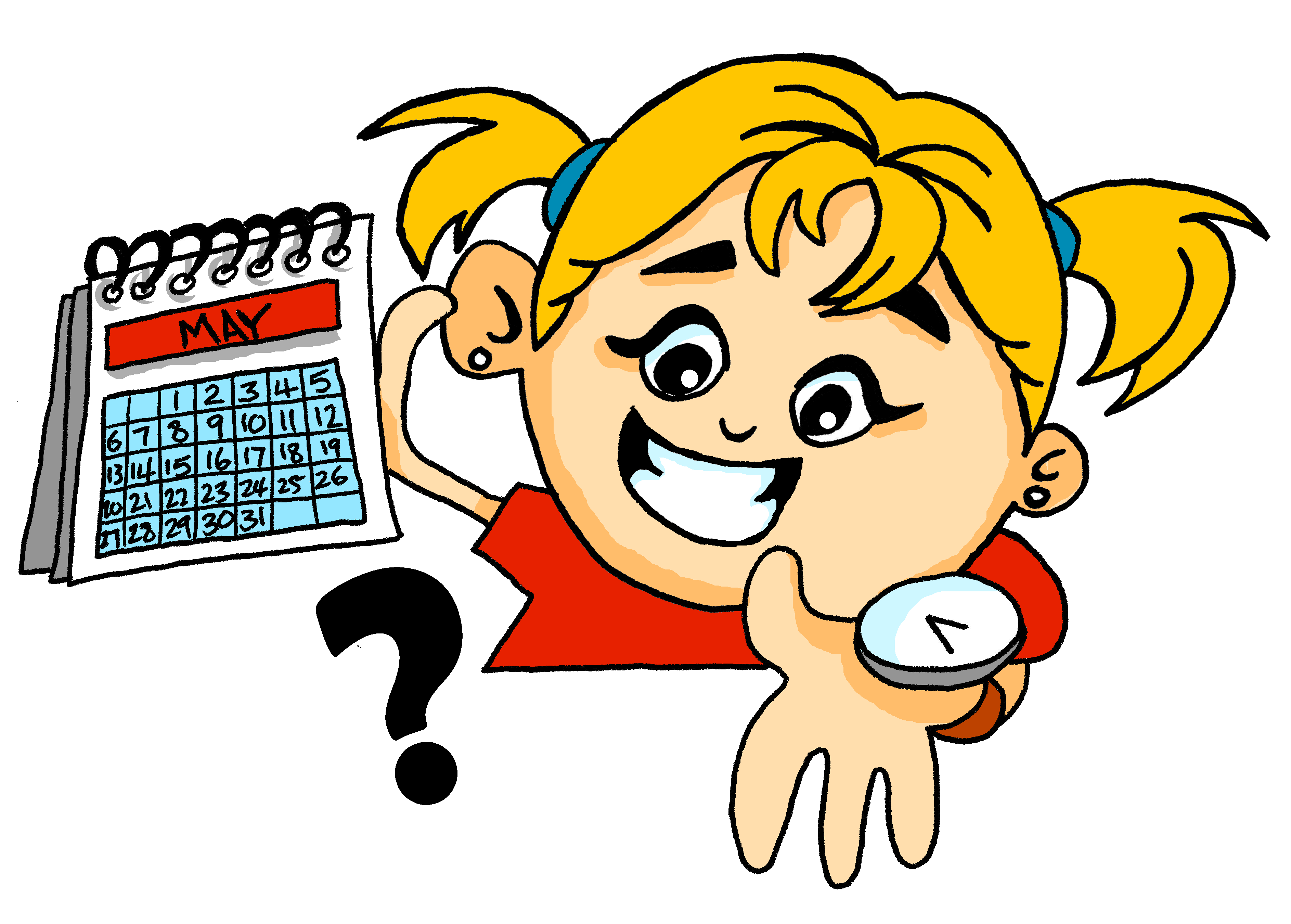 ¿cuándo?
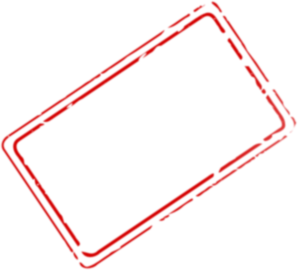 when?
Rachel Hawkes / Emma Marsden
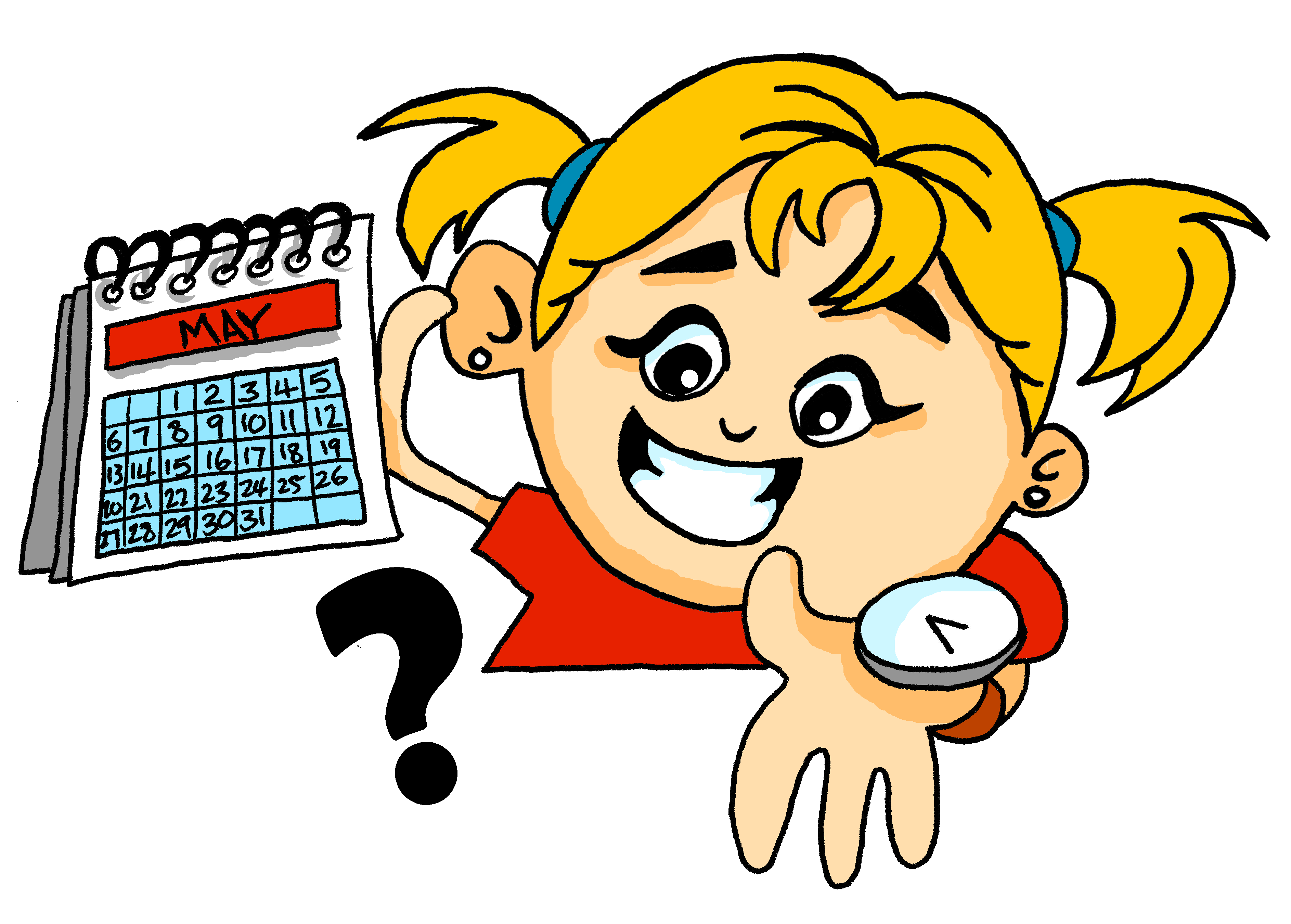 ¿cuándo?
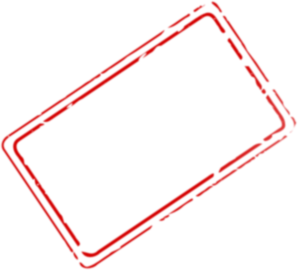 when?
¿Cuándo es el festival?
[When is the festival?]
Rachel Hawkes / Emma Marsden
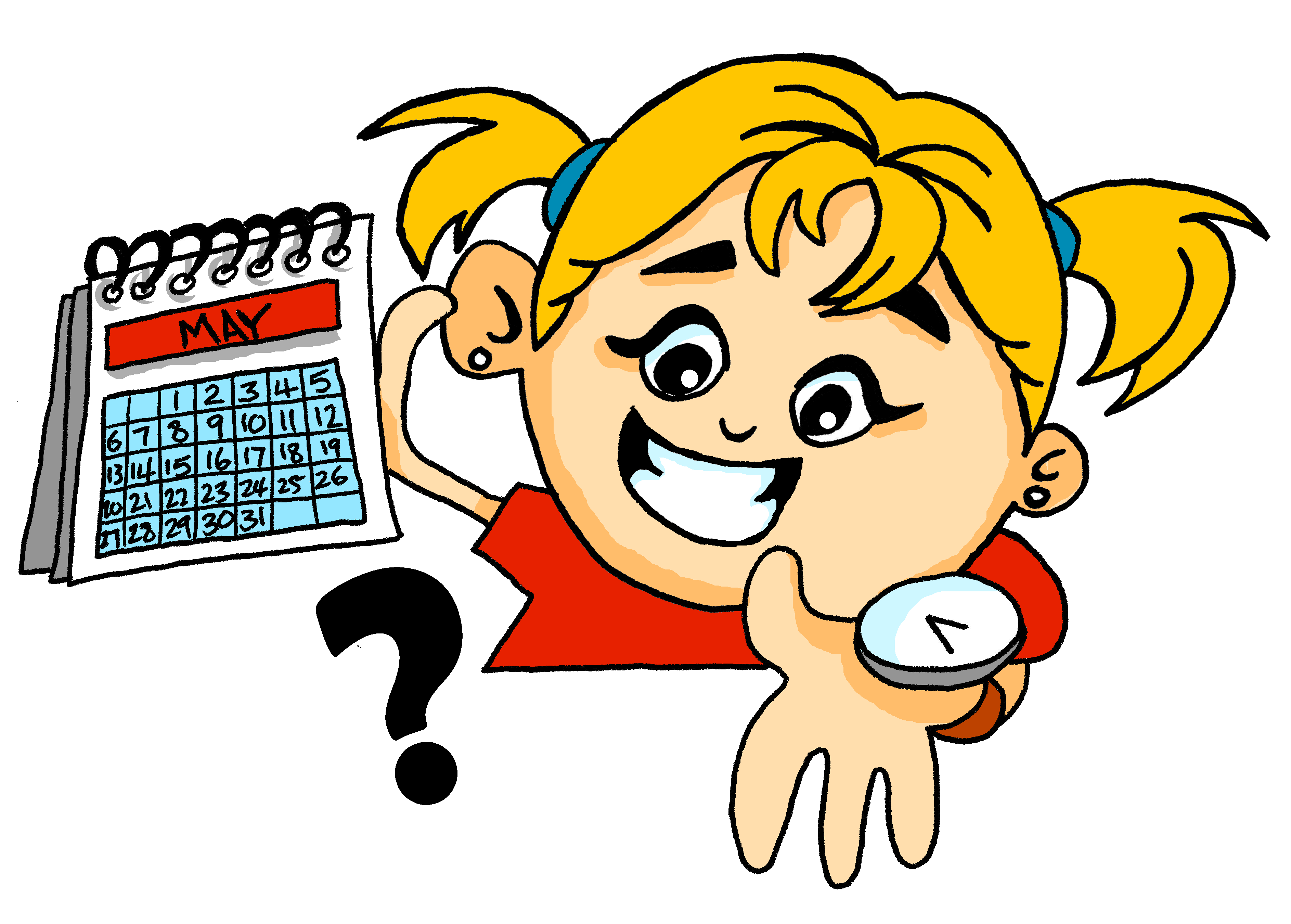 ¿cuándo?
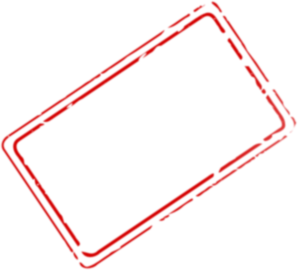 when?
¿ _______ es el festival?
Cuándo
[When is the festival?]
Rachel Hawkes / Emma Marsden
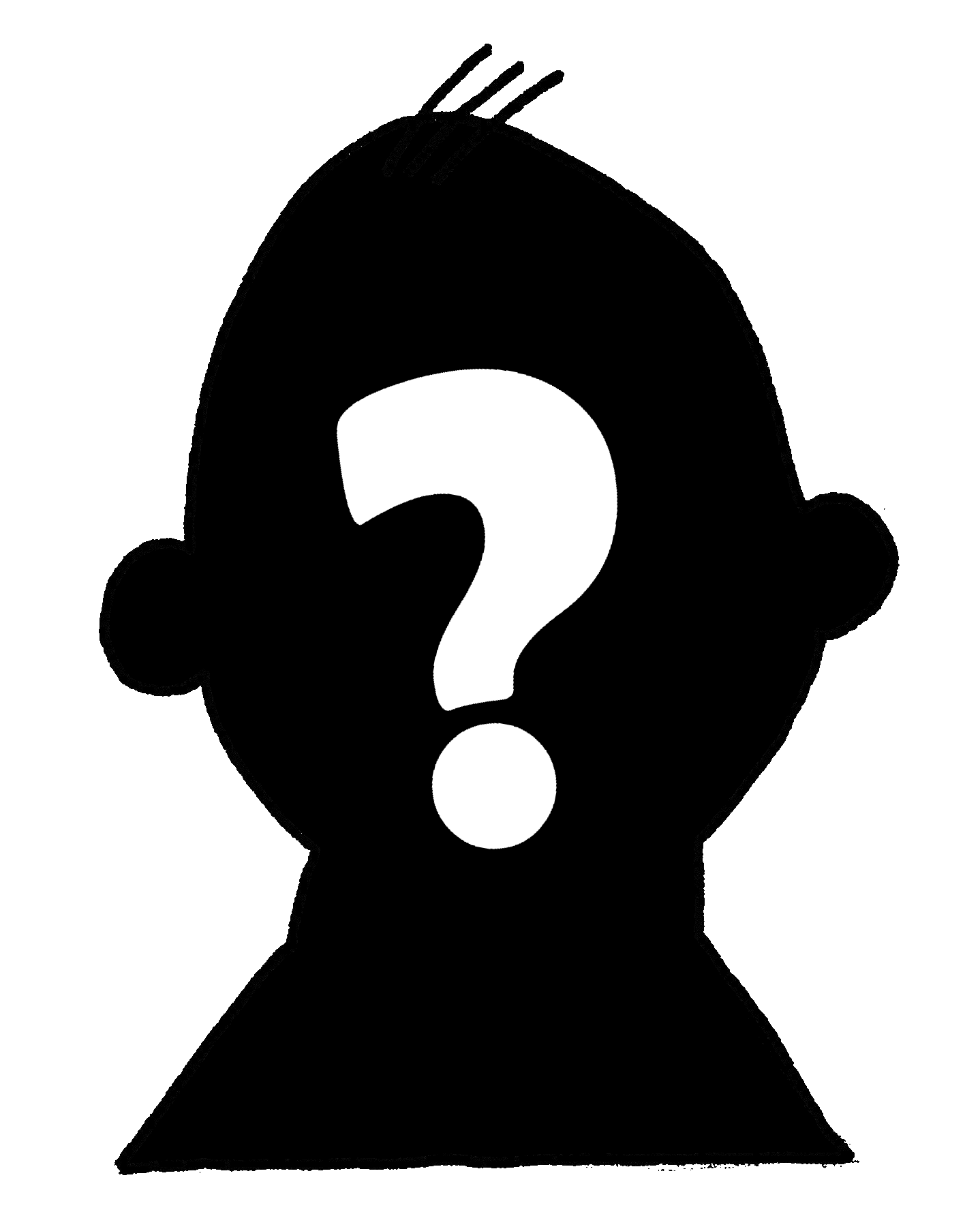 ¿quién?
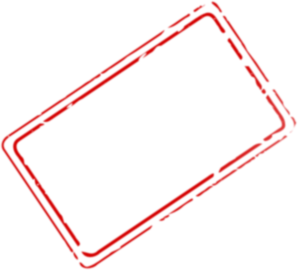 who?
Rachel Hawkes / Emma Marsden
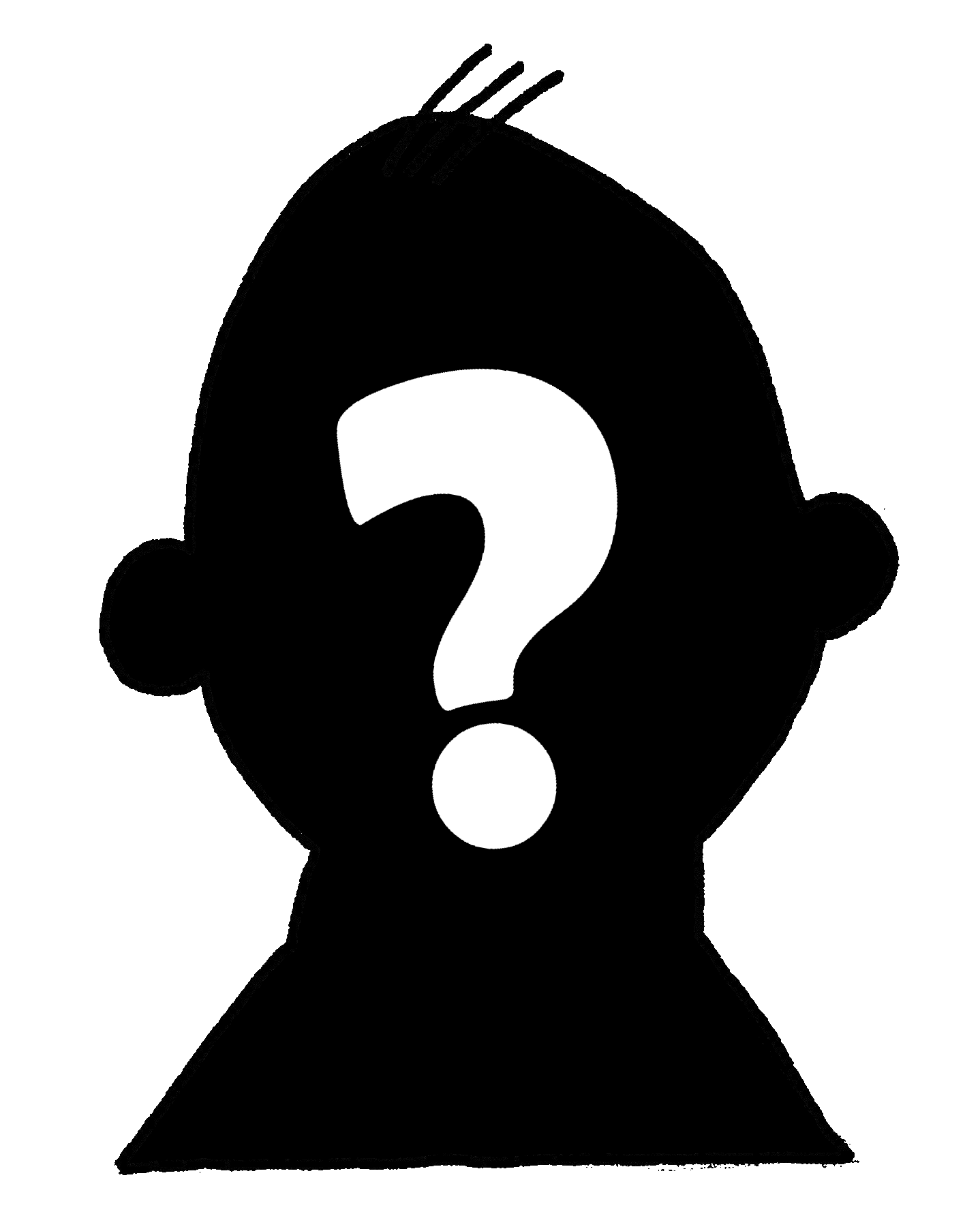 ¿quién?
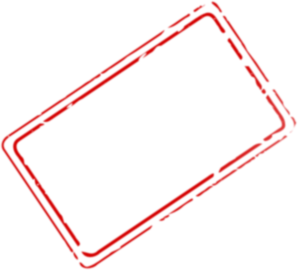 who?
Rachel Hawkes / Emma Marsden
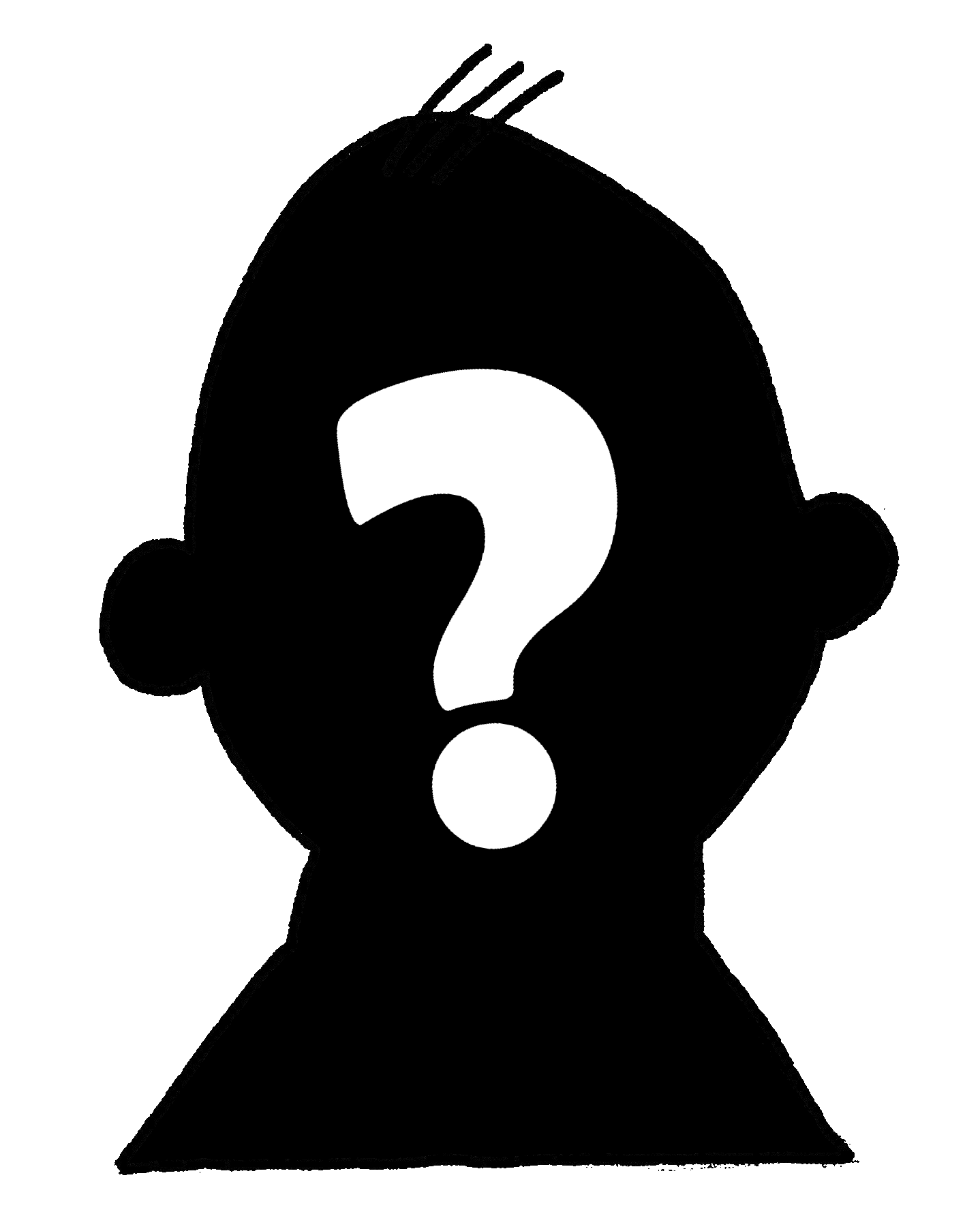 ¿quién?
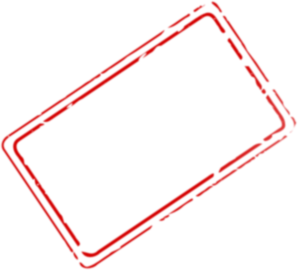 who?
¿Quién es tu profe de ciencias?
[Who is your science teacher?]
Rachel Hawkes / Emma Marsden
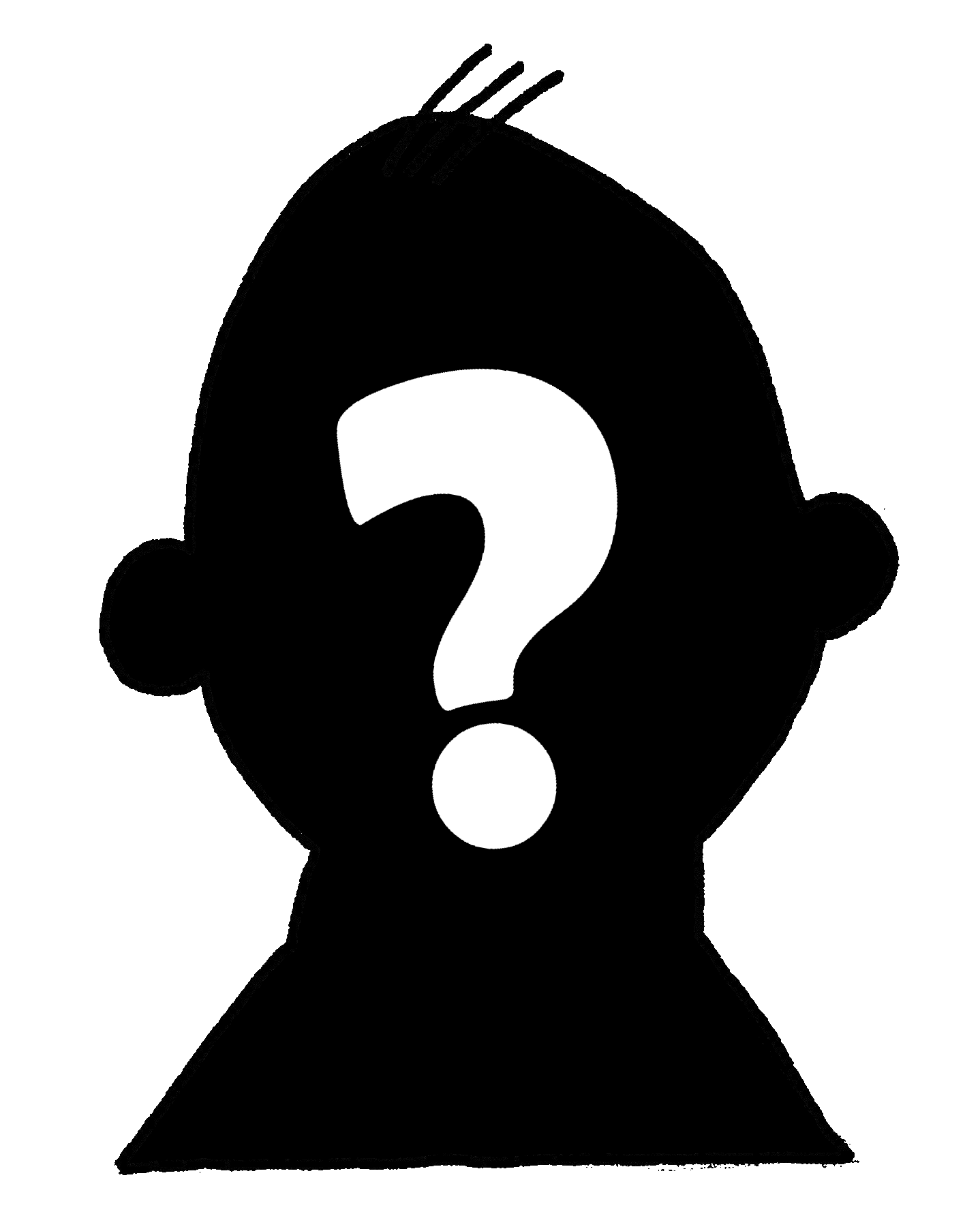 ¿quién?
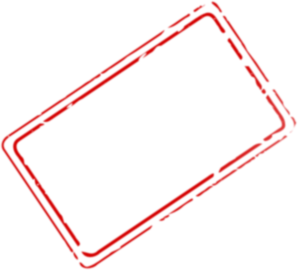 who?
¿ ______ es tu profe de ciencias?
Quién
[Who is your science teacher?]
Rachel Hawkes / Emma Marsden
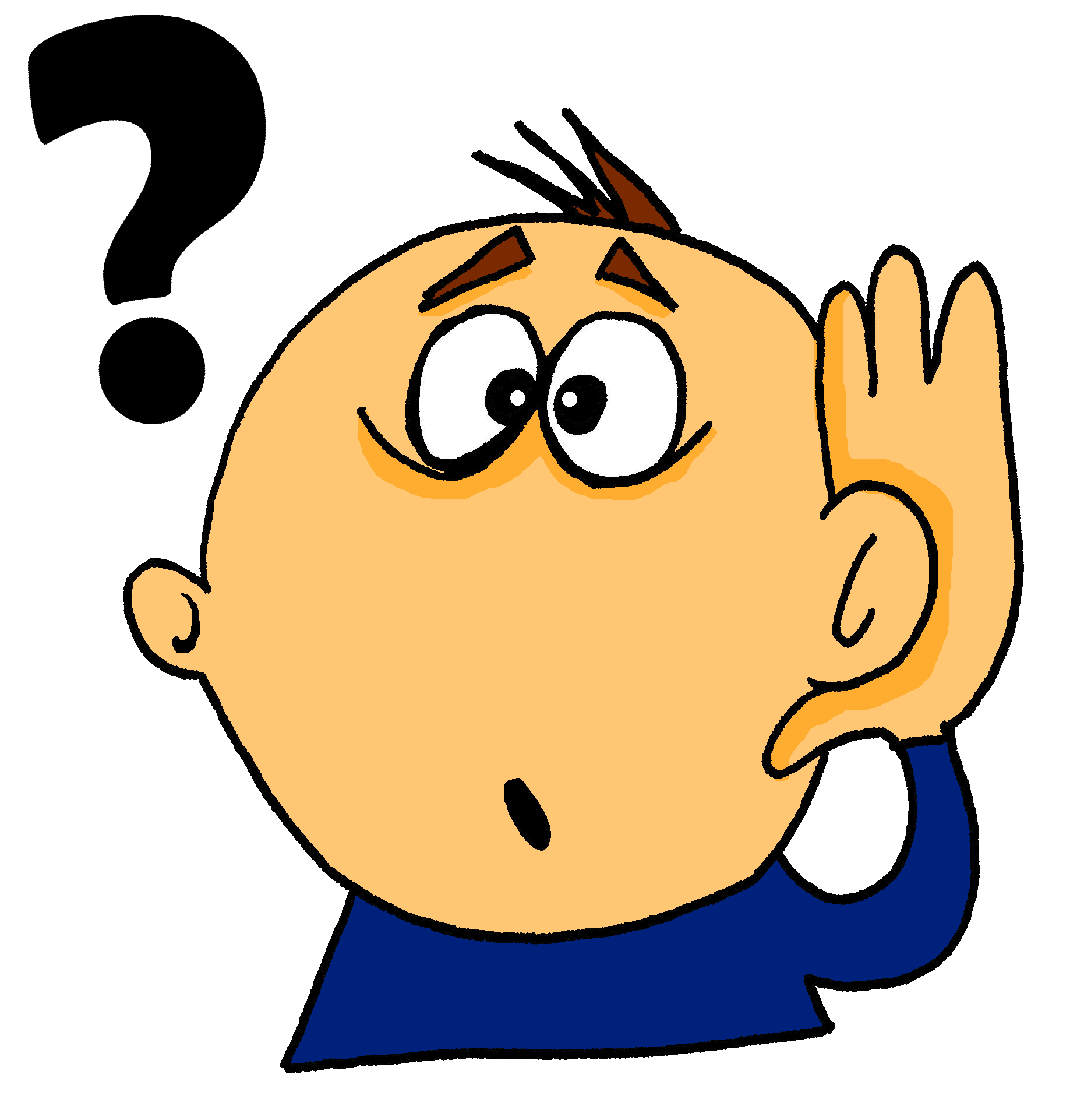 ¿qué?
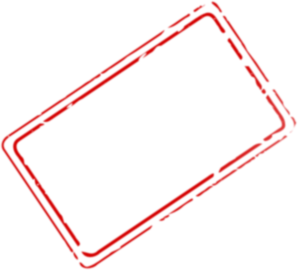 what?
Rachel Hawkes / Emma Marsden
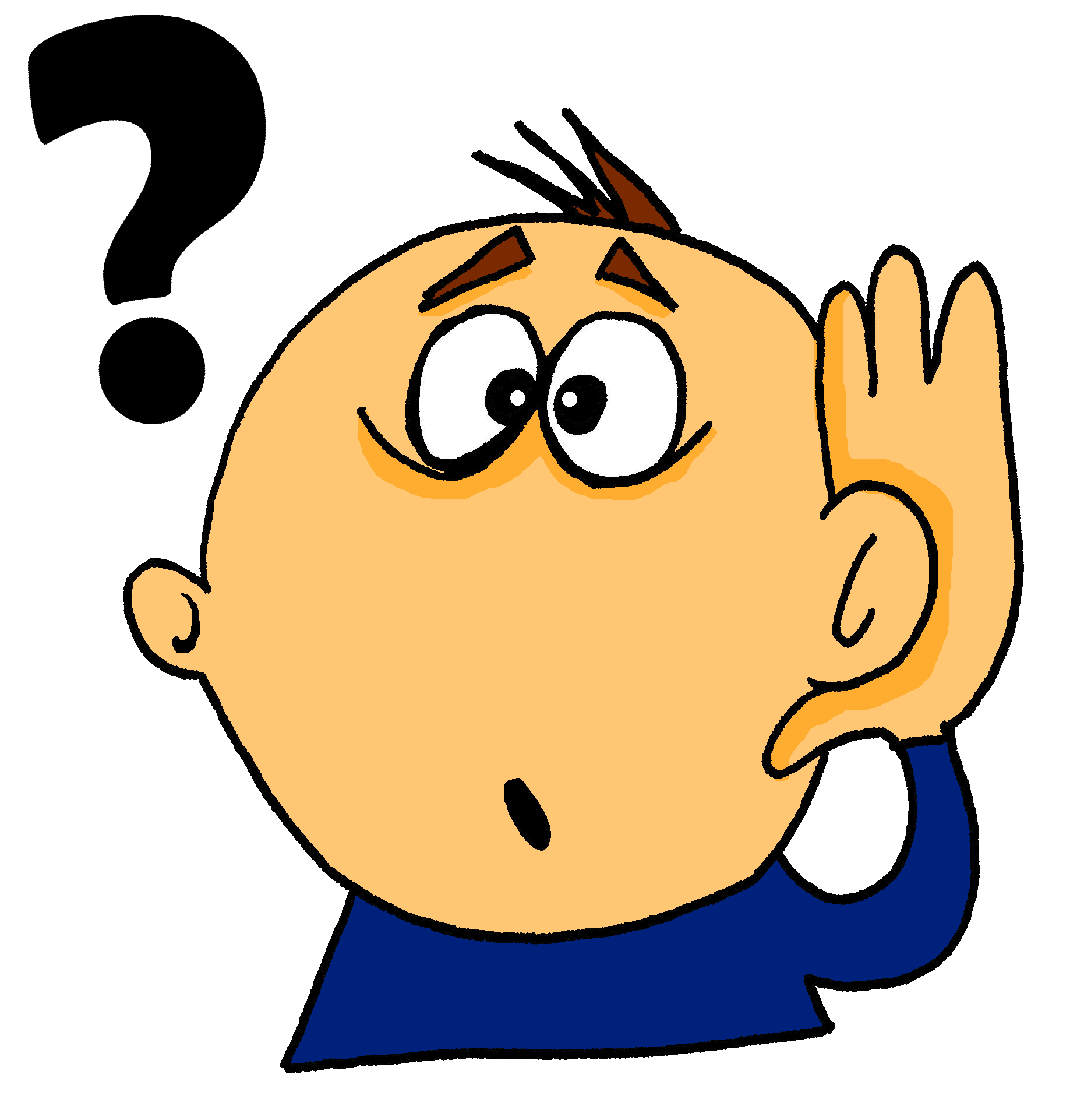 ¿qué?
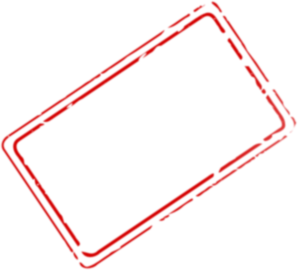 what?
Rachel Hawkes / Emma Marsden
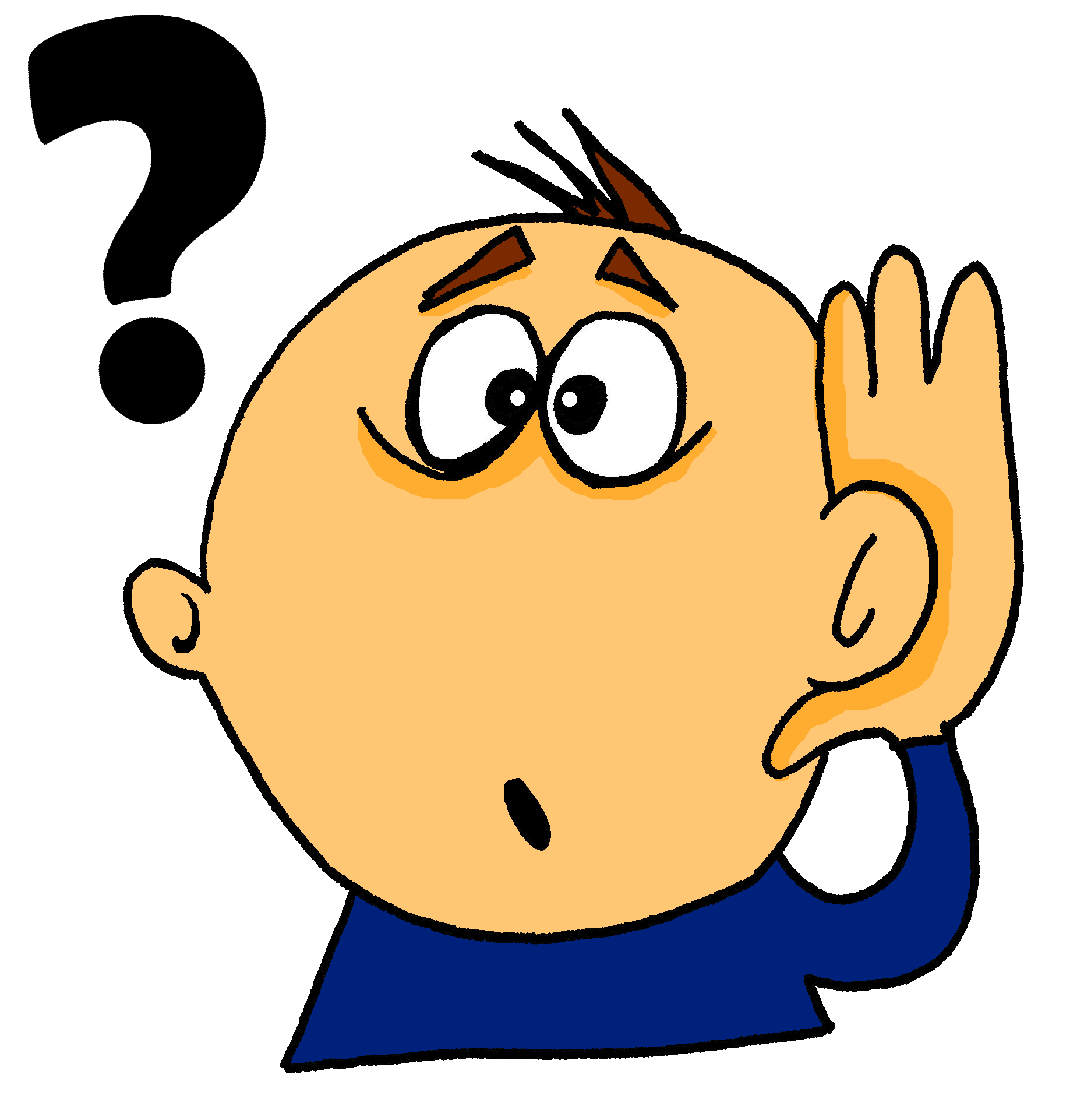 ¿qué?
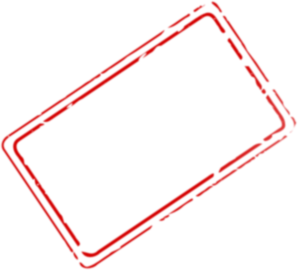 what?
¿Qué música escuchas?
[What music do you listen to?]
Rachel Hawkes / Emma Marsden
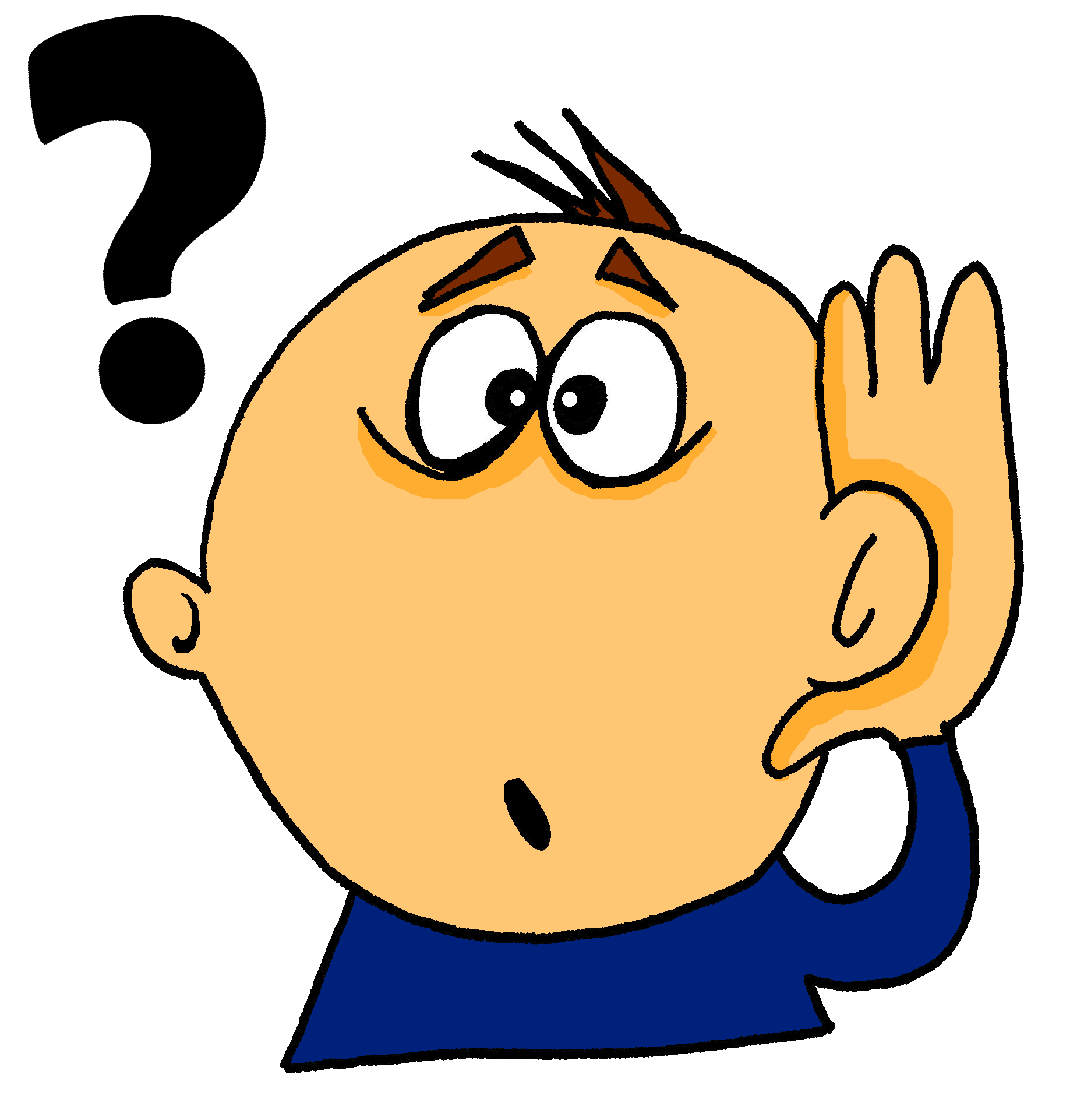 ¿qué?
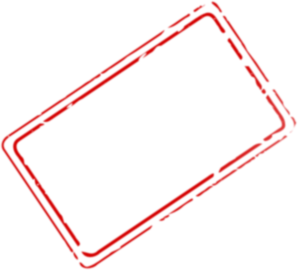 what?
Qué
¿ ____ música escuchas?
[What music do you listen to?]
Rachel Hawkes / Emma Marsden
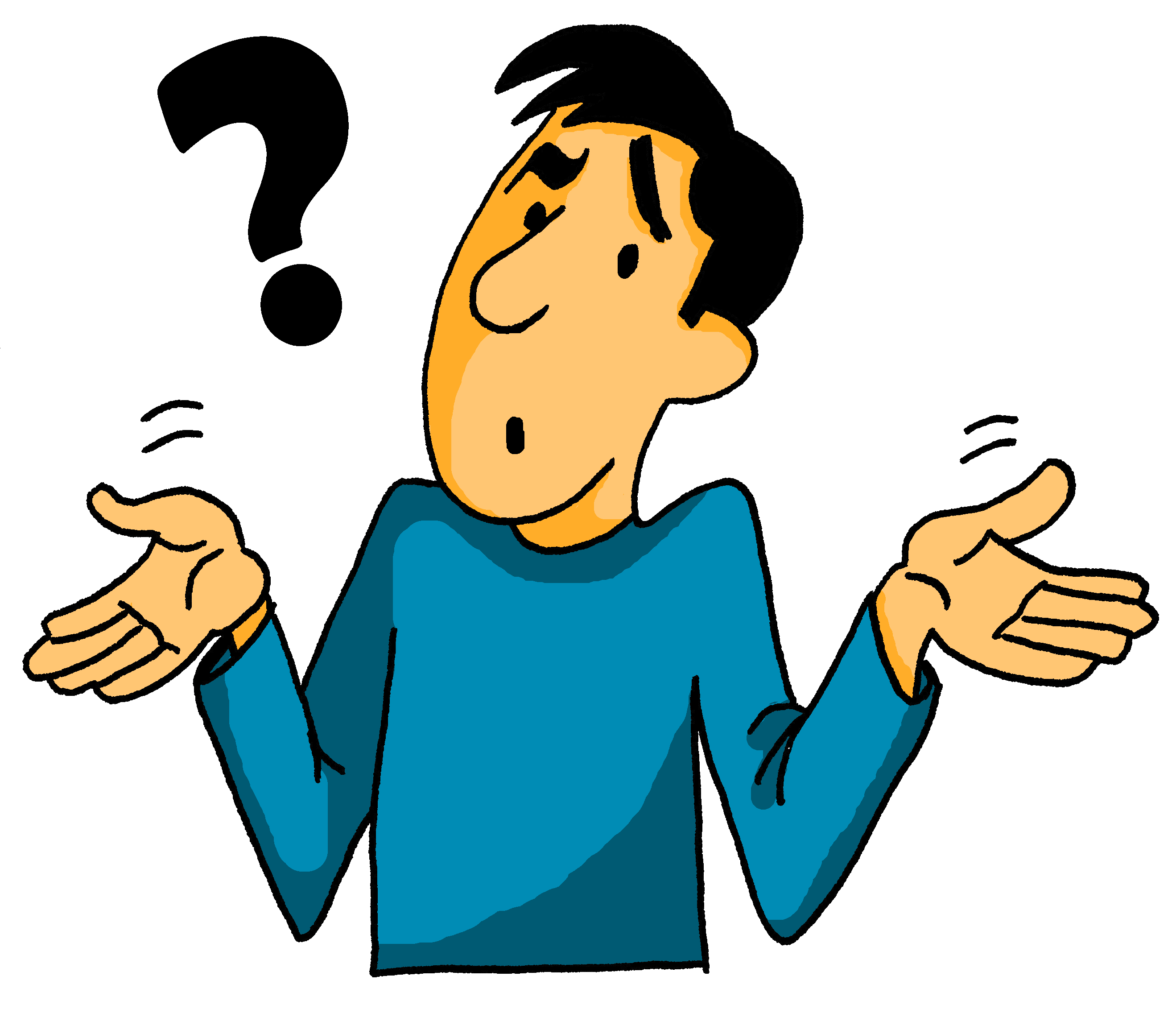 ¿por qué?
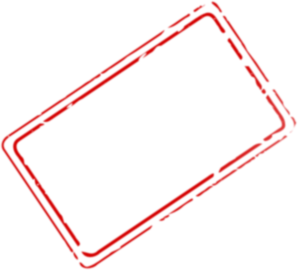 why?
Rachel Hawkes / Emma Marsden
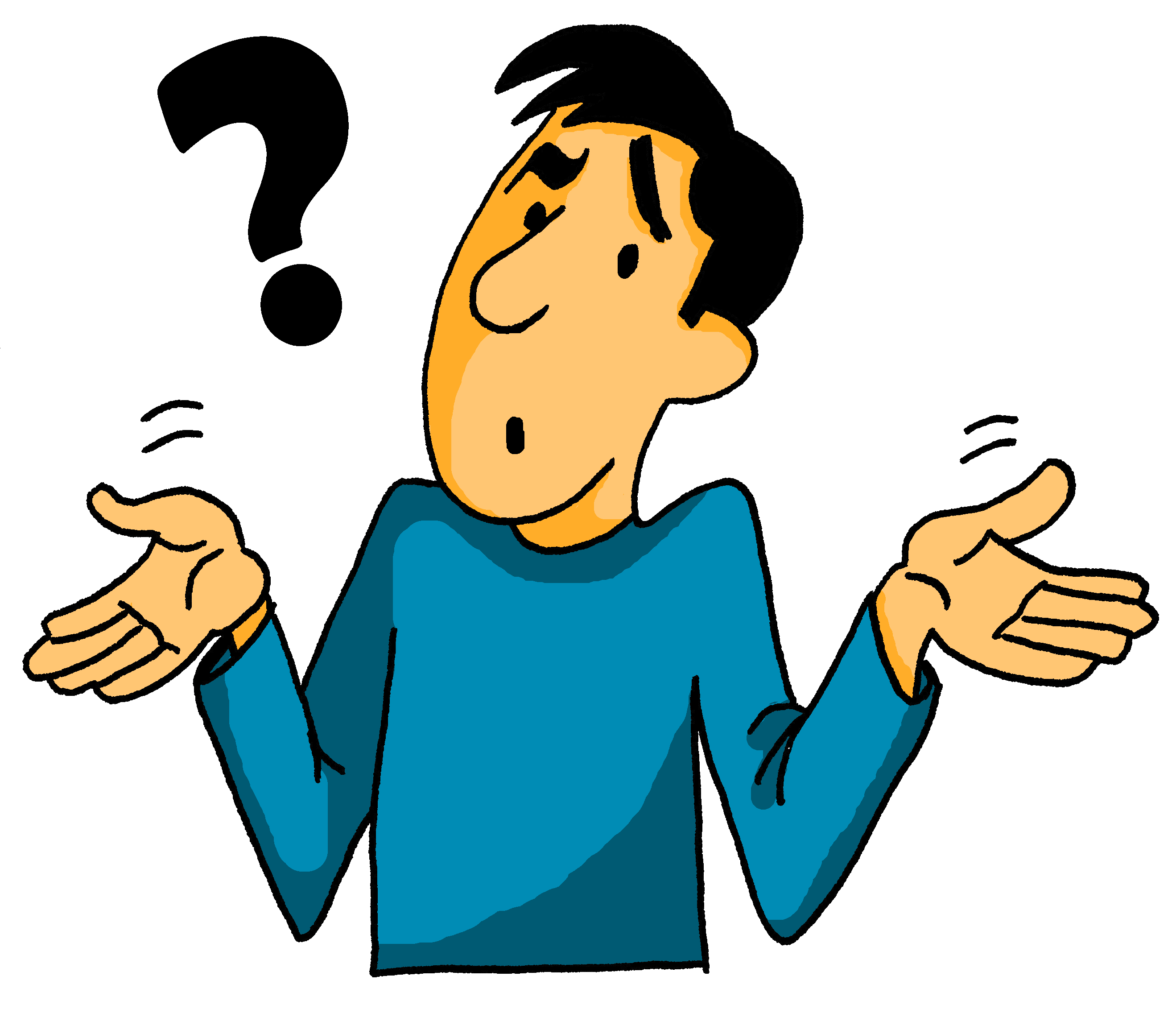 ¿por qué?
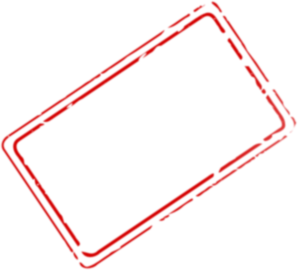 why?
Rachel Hawkes / Emma Marsden
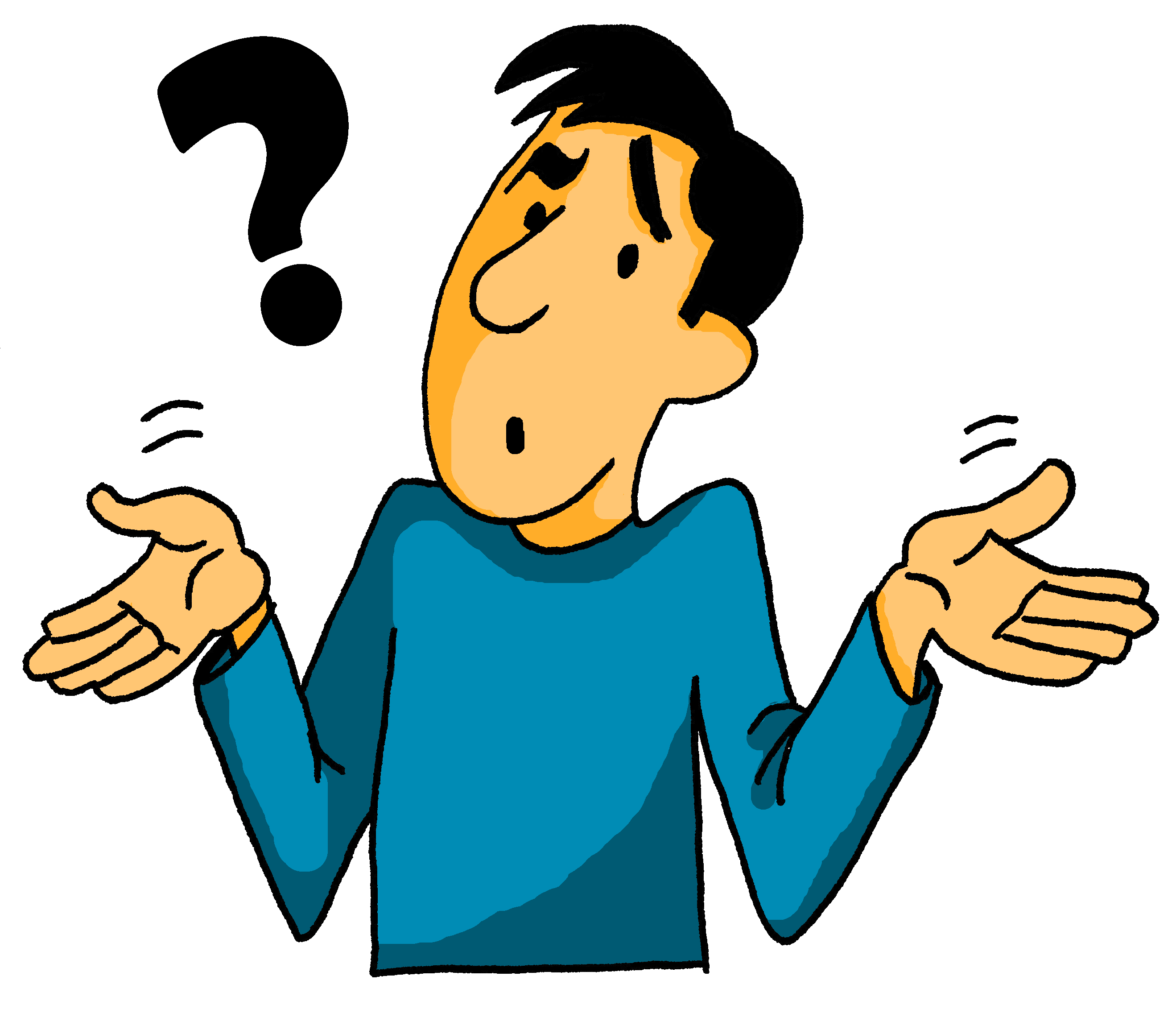 ¿por qué?
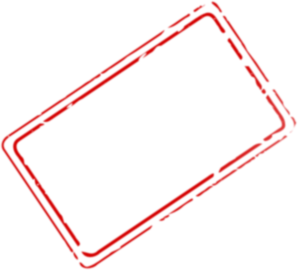 why?
¿Por qué piensas eso?
[Why do you think that?]
Rachel Hawkes / Emma Marsden
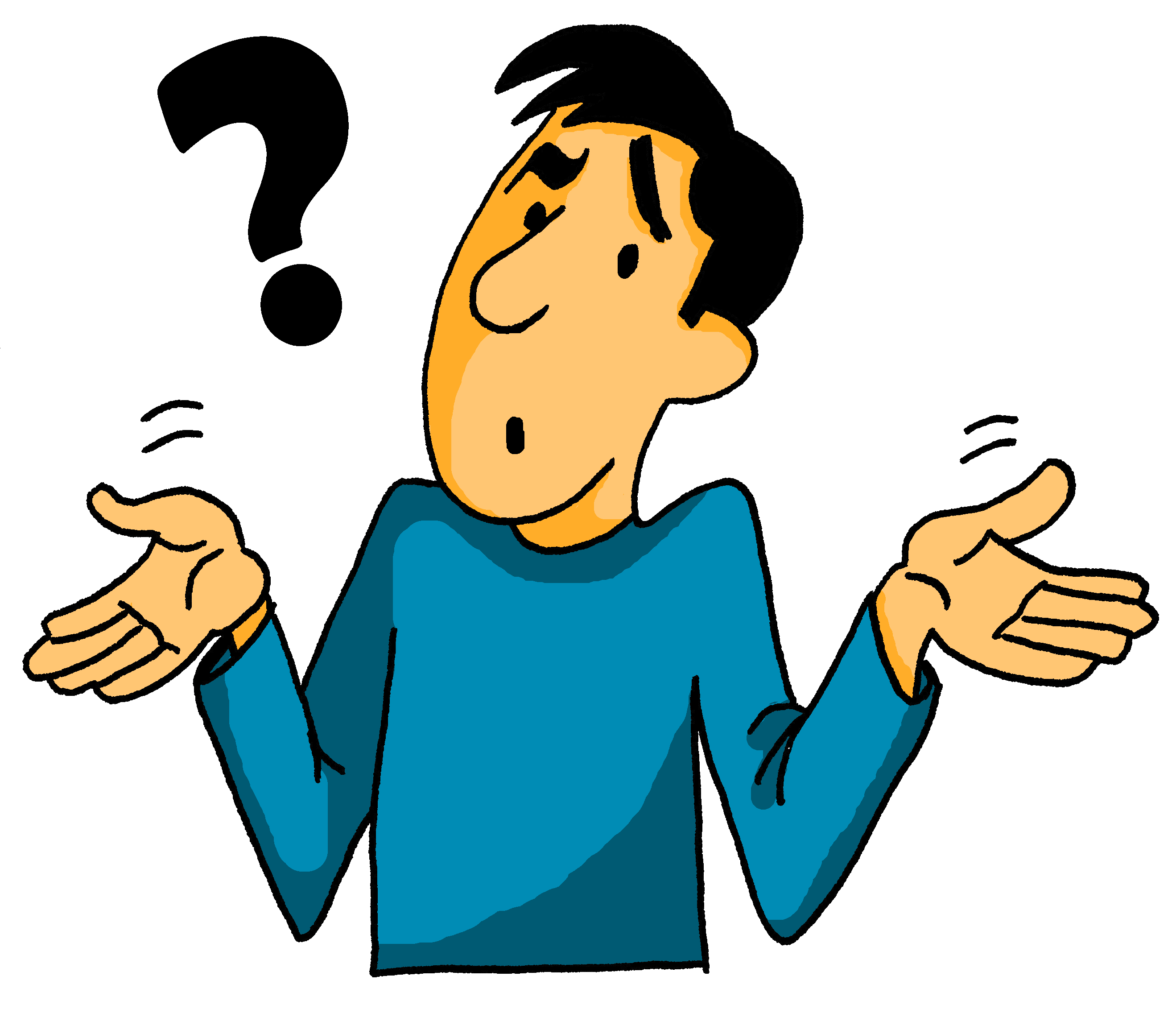 ¿por qué?
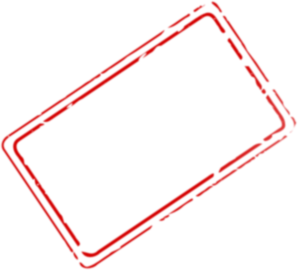 why?
Por  qué
¿ ___  ____ piensas eso?
[Why do you think that?]
Rachel Hawkes / Emma Marsden
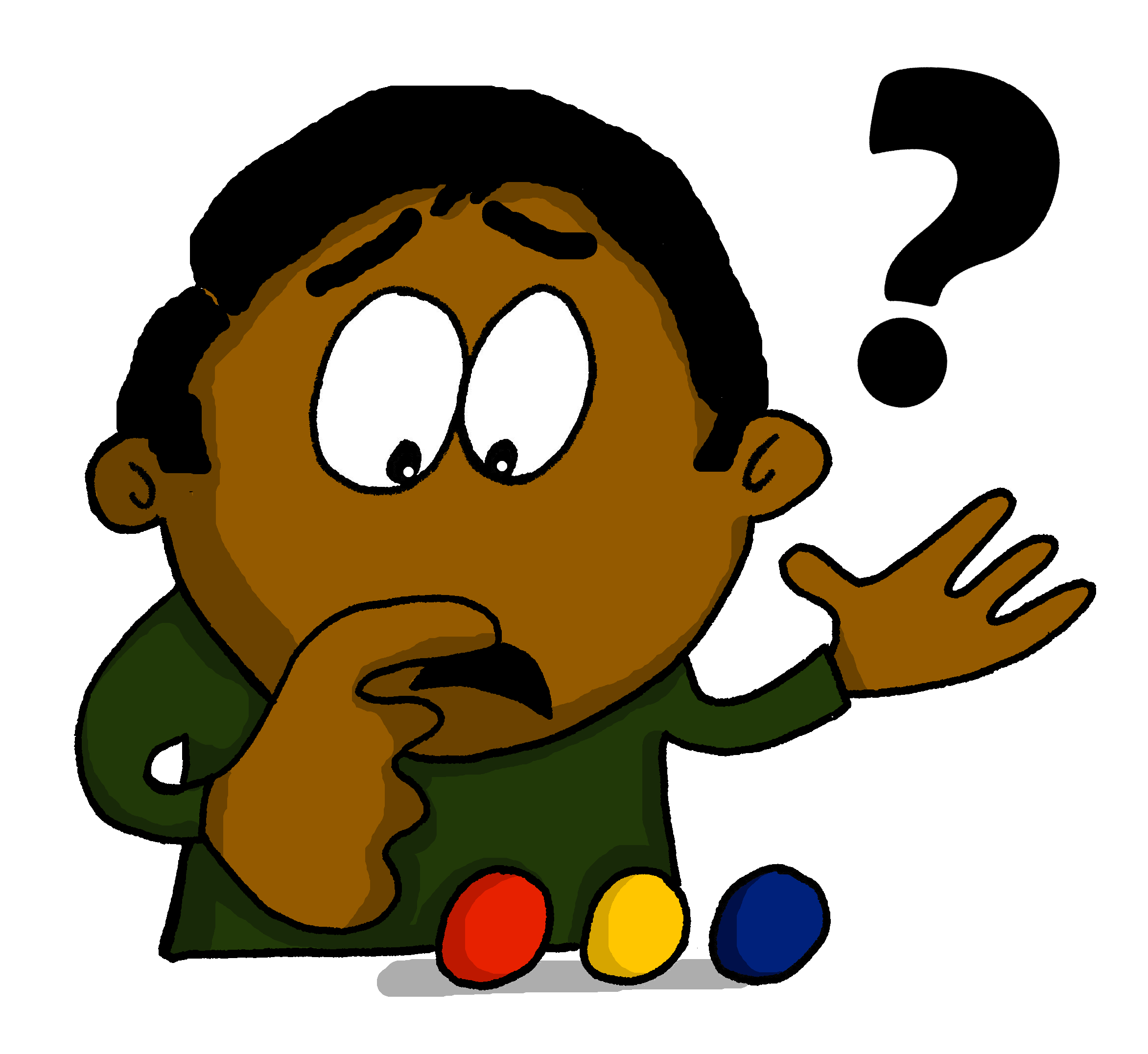 ¿cuál?
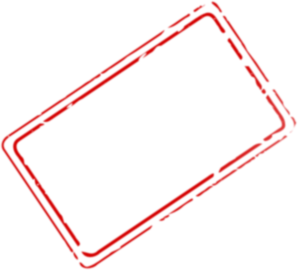 which?
Rachel Hawkes / Emma Marsden
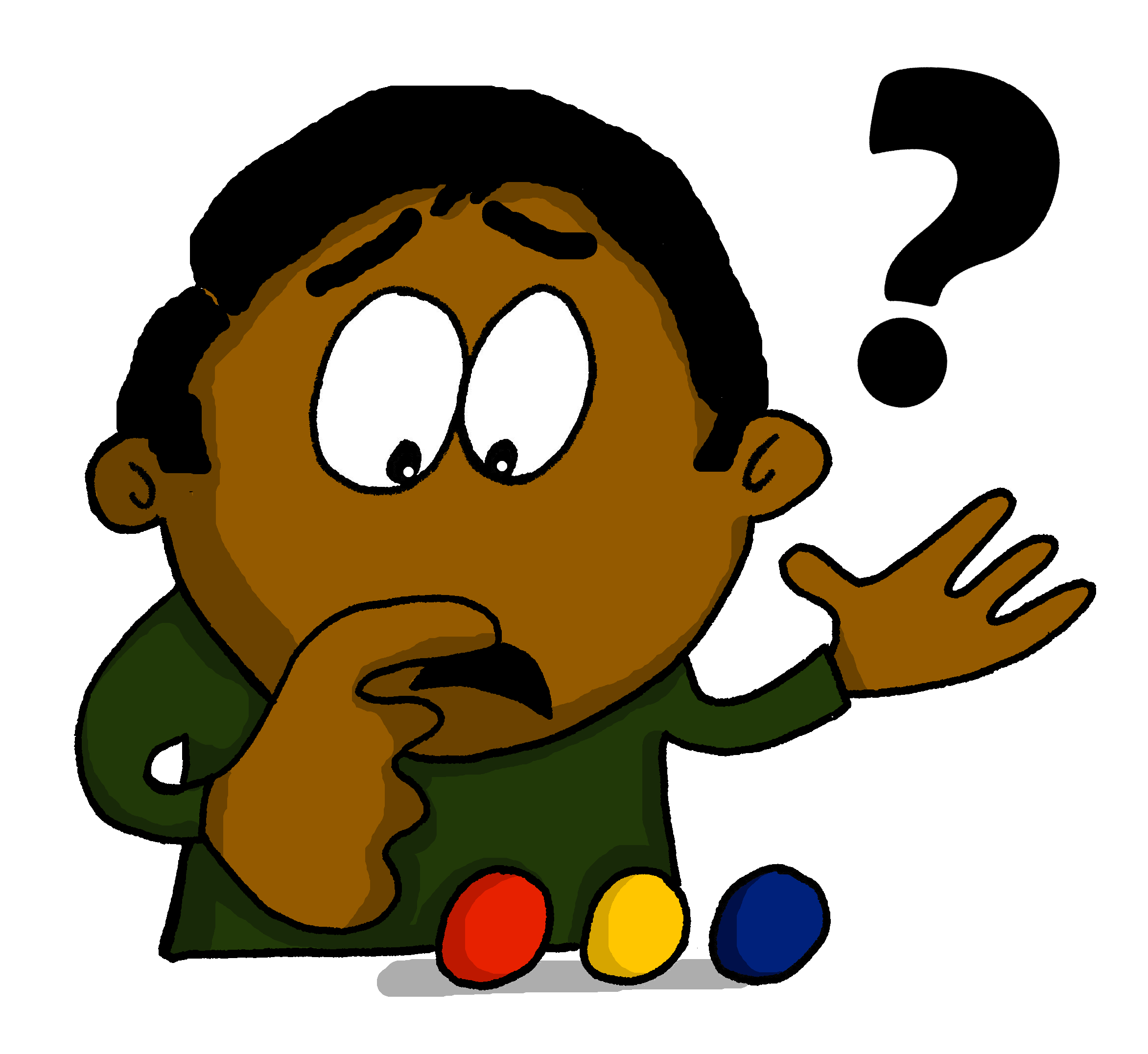 ¿cuál?
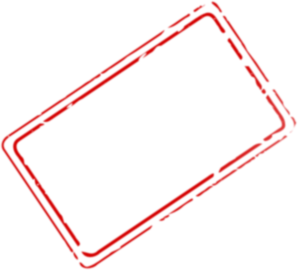 which?
Rachel Hawkes / Emma Marsden
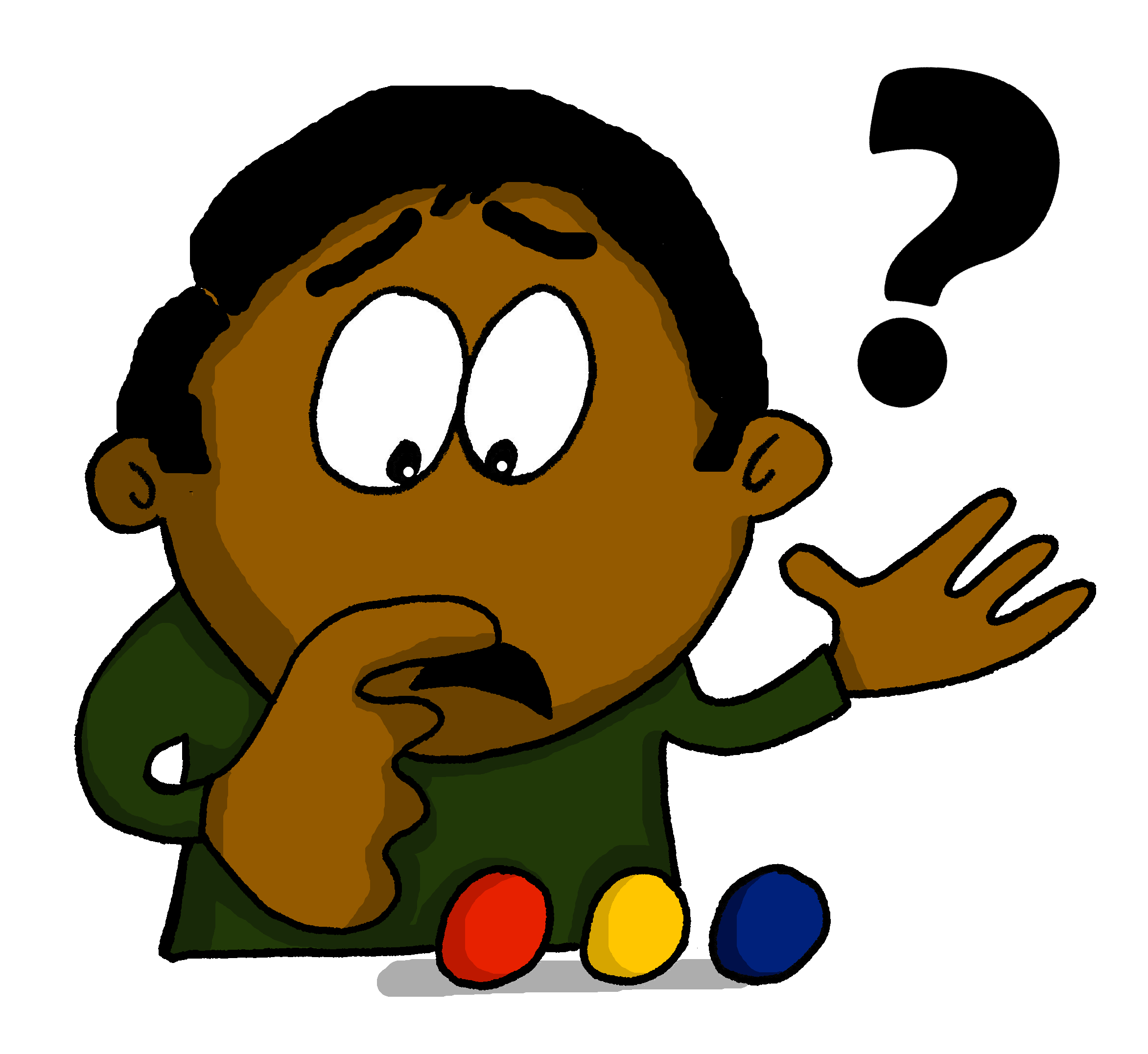 ¿cuál?
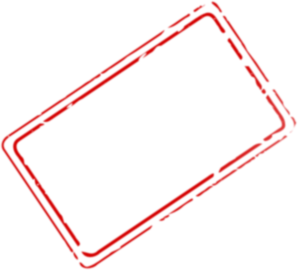 which?
¿Cuál es tu palabra favorita?
[Which is your favourite word?]
Rachel Hawkes / Emma Marsden
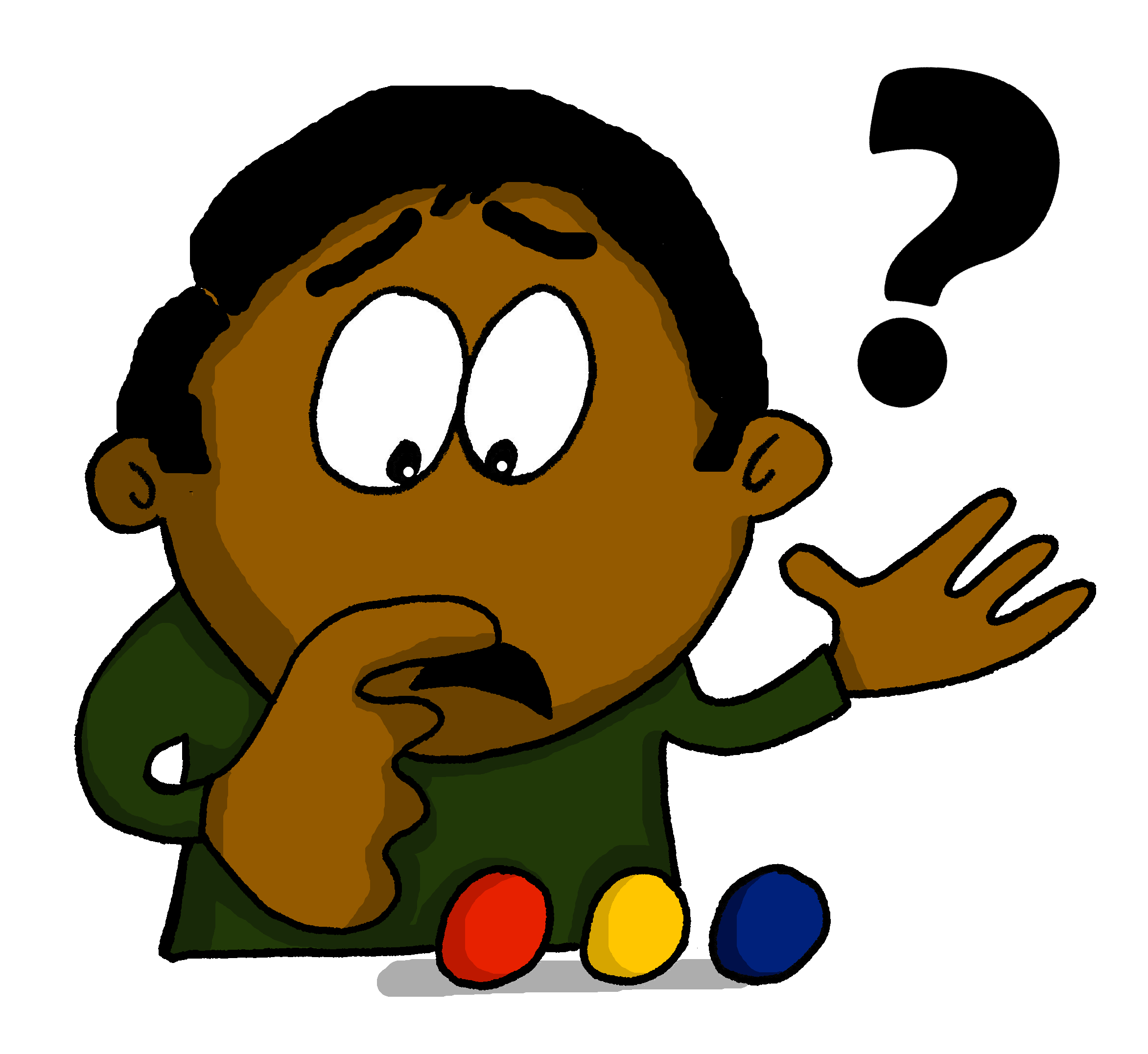 ¿cuál?
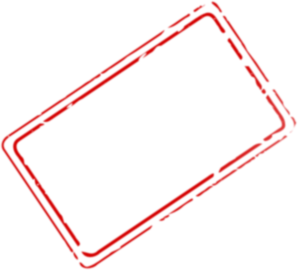 which?
¿ _____ es tu palabra favorita?
Cuál
[Which is your favourite word?]
Rachel Hawkes / Emma Marsden
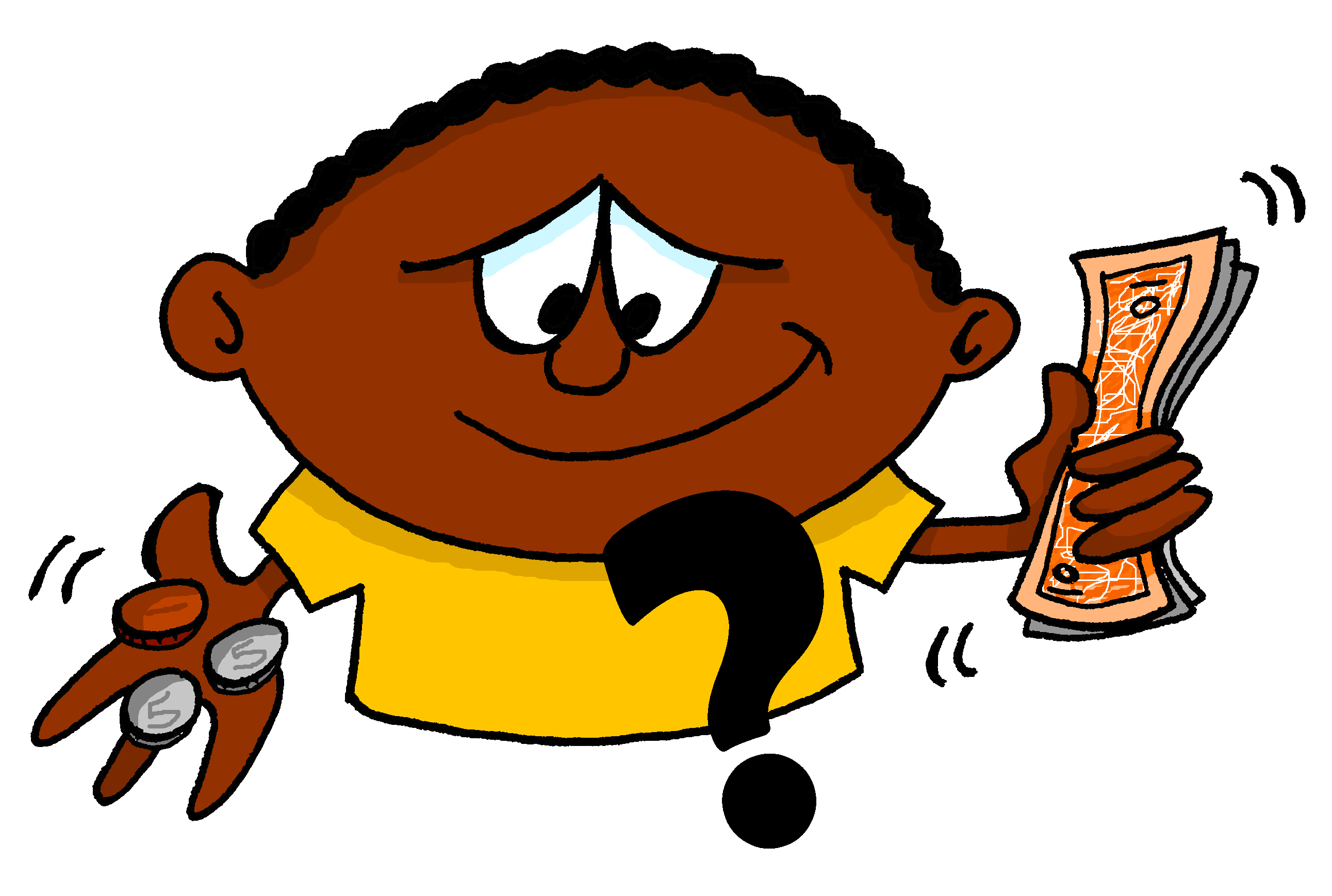 ¿cuánto?
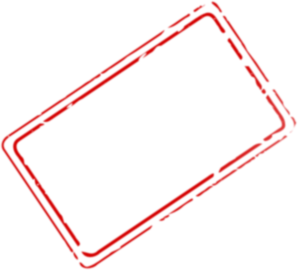 how much?
Rachel Hawkes / Emma Marsden
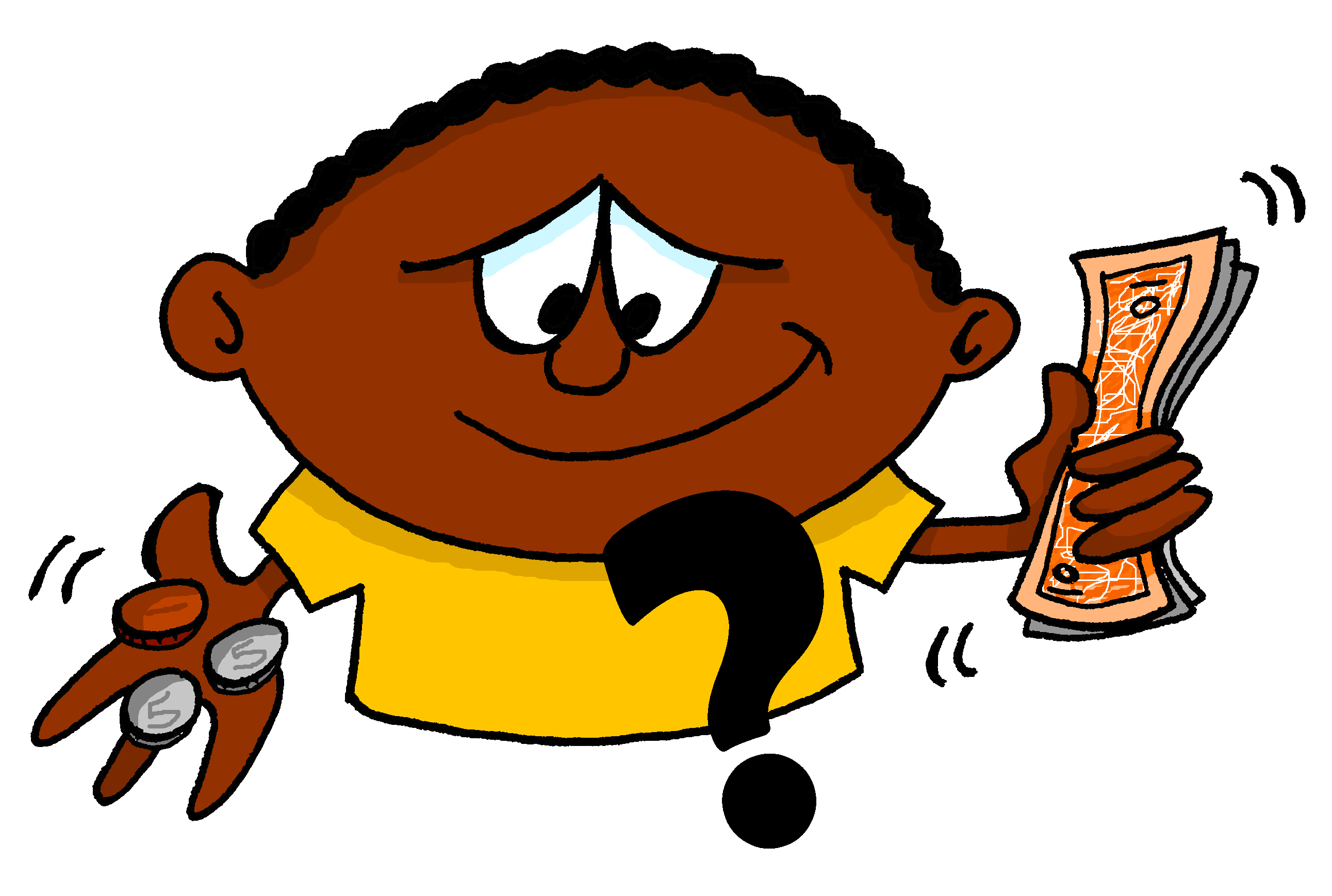 ¿cuánto?
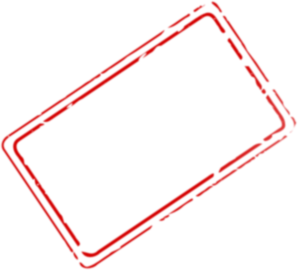 how much?
Rachel Hawkes / Emma Marsden
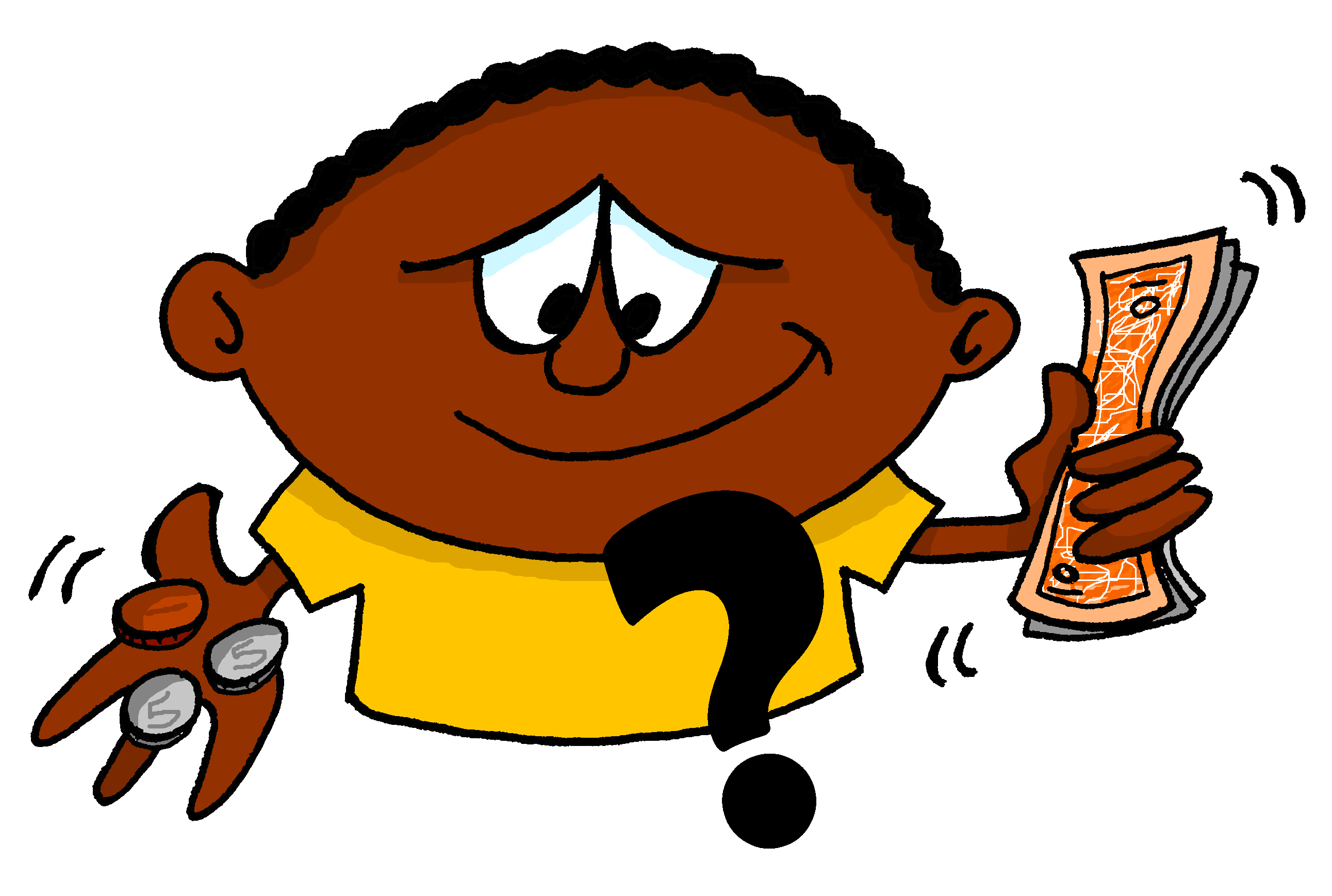 ¿cuánto?
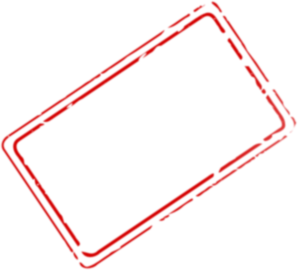 how much?
¿Cuánto quieres comer?
[How much do you want to eat?]
Rachel Hawkes / Emma Marsden
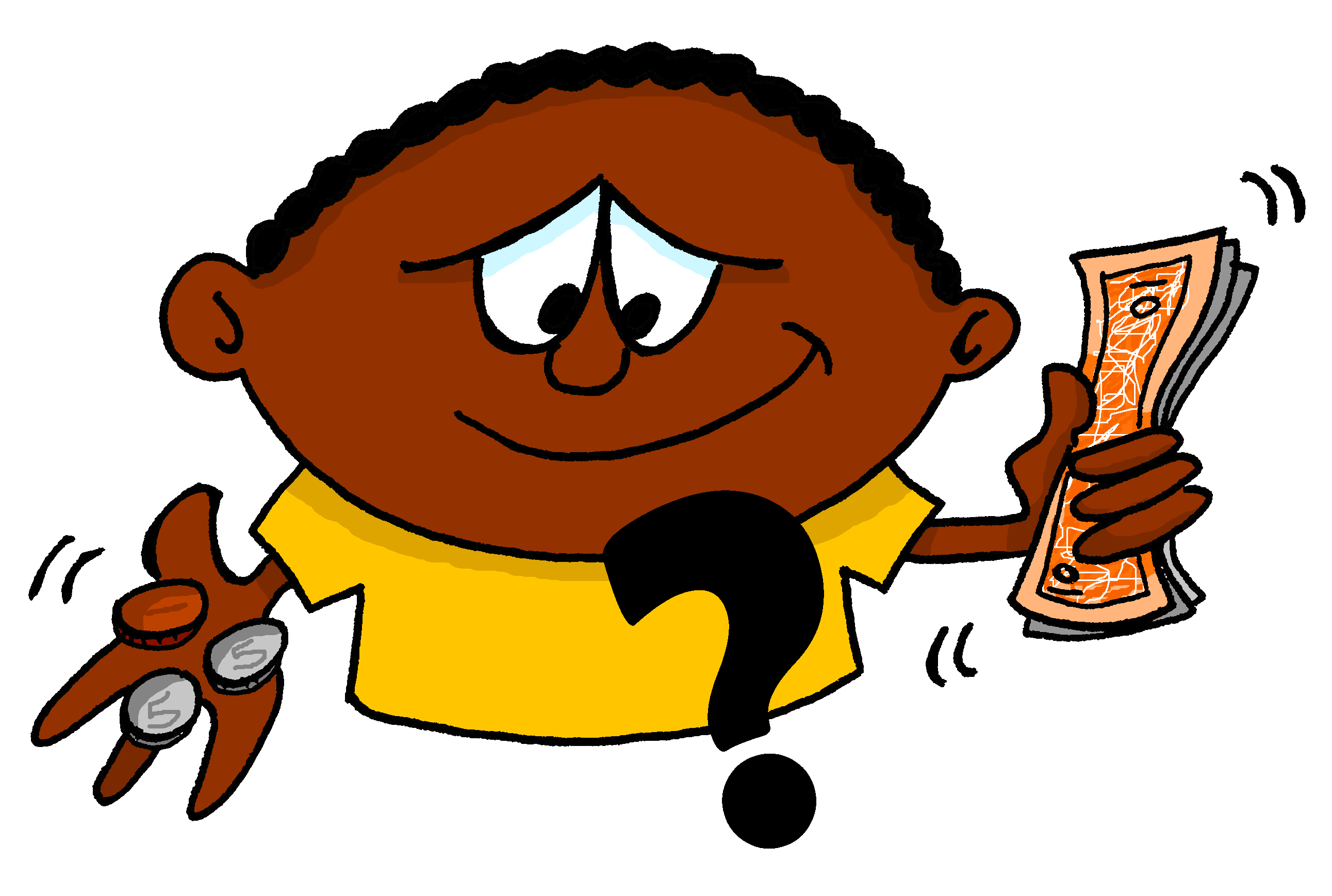 ¿cuánto?
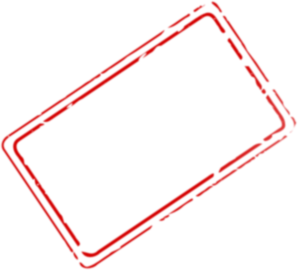 how much?
¿ _______ quieres comer?
Cuánto
[How much do you want to eat?]
Rachel Hawkes / Emma Marsden
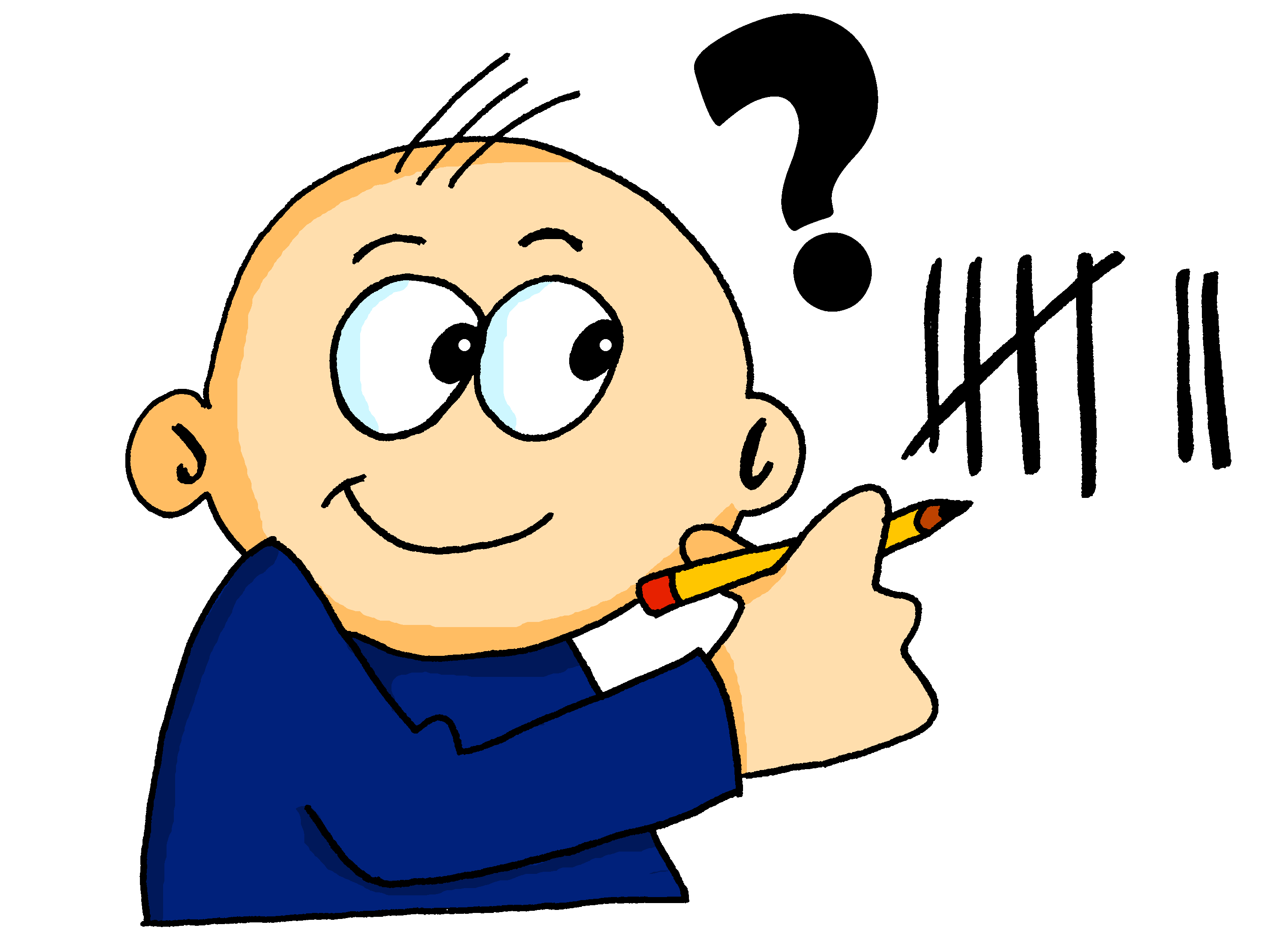 ¿cuántos?
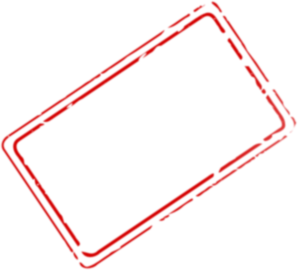 how many?
Rachel Hawkes / Emma Marsden
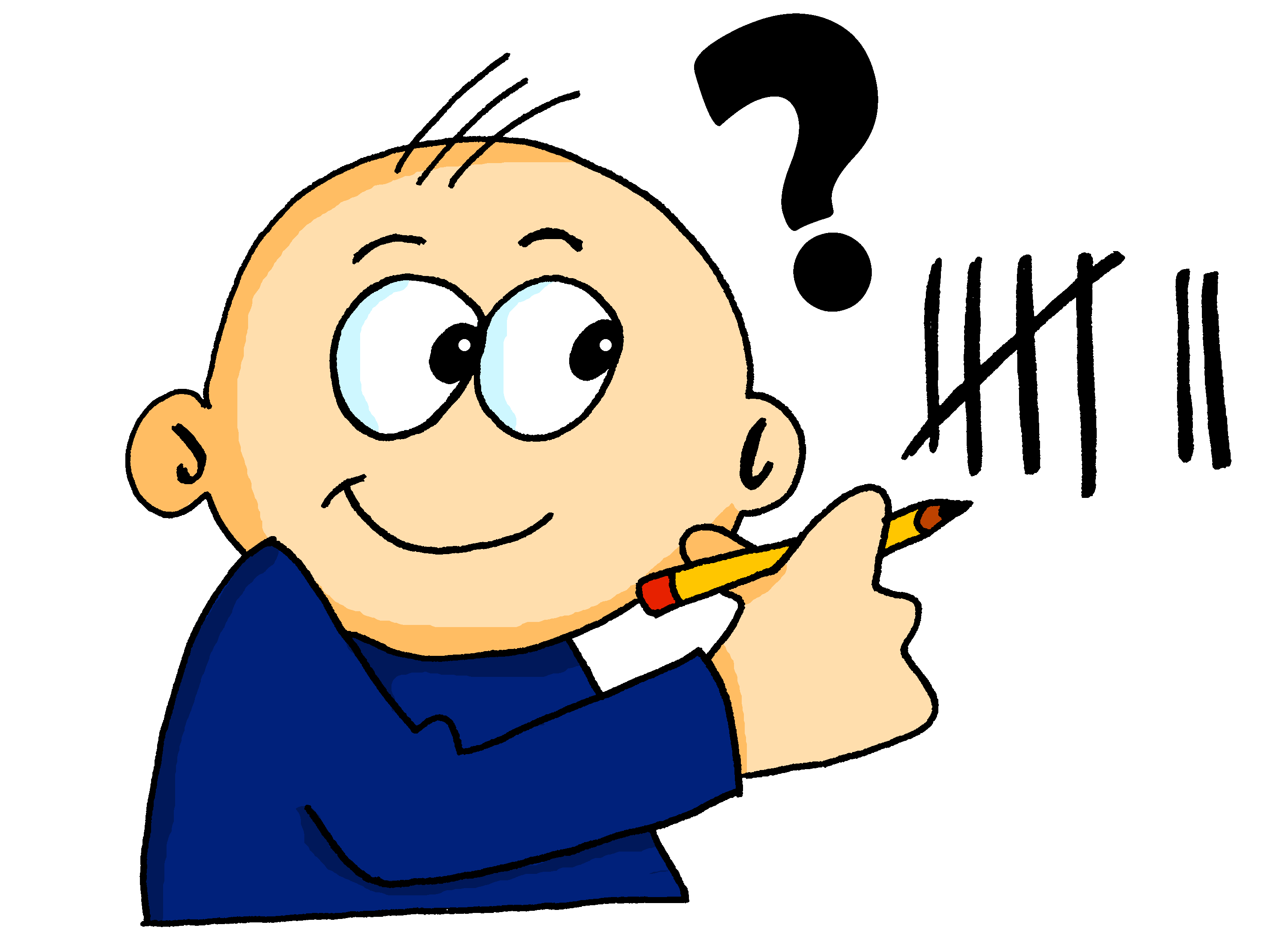 ¿cuántos?
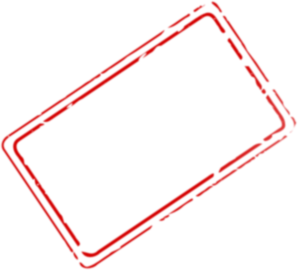 how many?
Rachel Hawkes / Emma Marsden
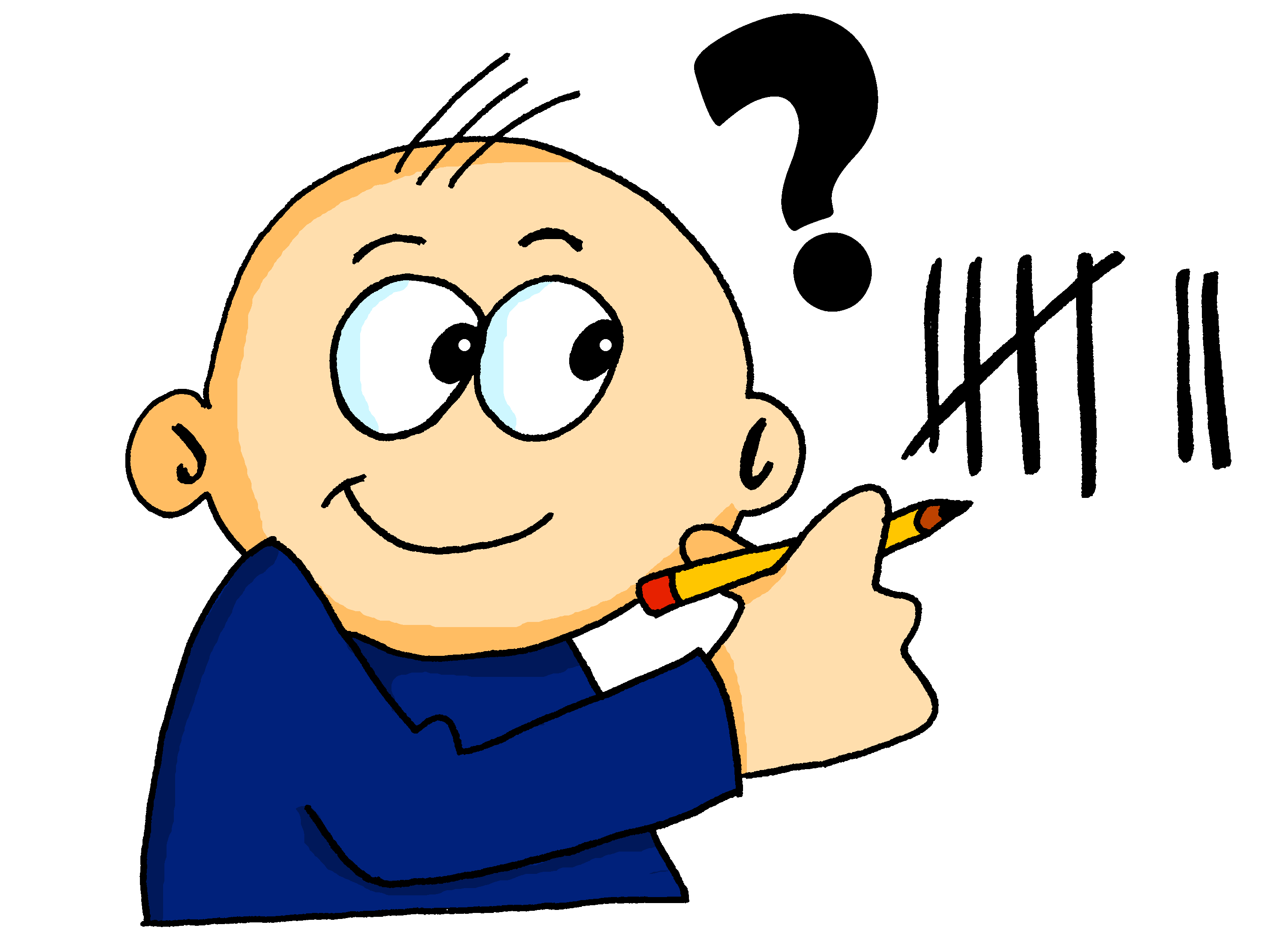 ¿cuántos?
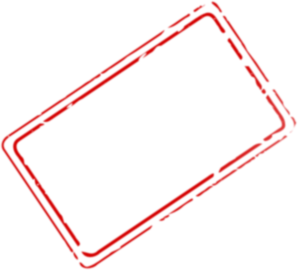 how many?
¿Cuántos libros tienes?
[How many books do you have?]
Rachel Hawkes / Emma Marsden
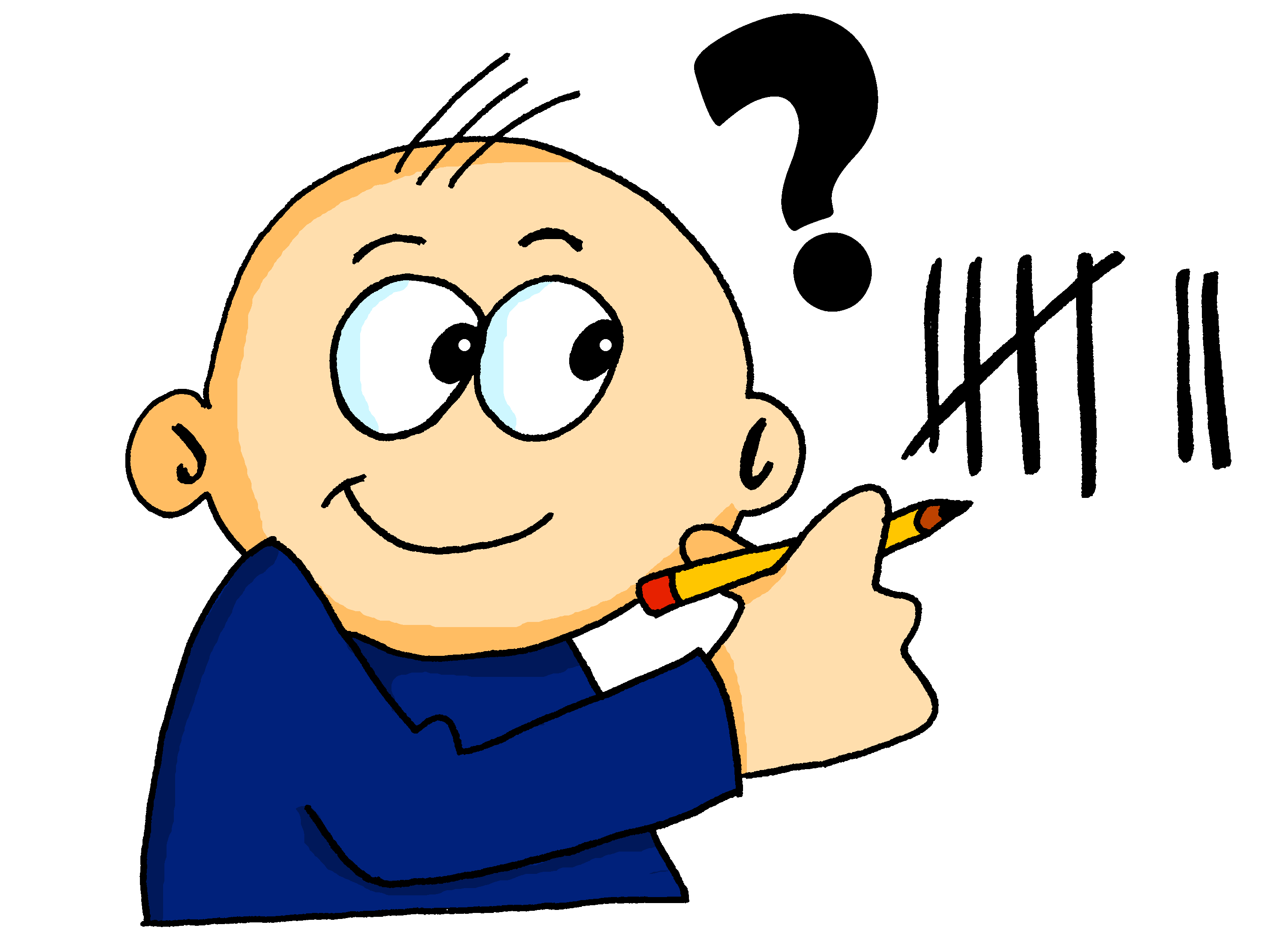 ¿cuántos?
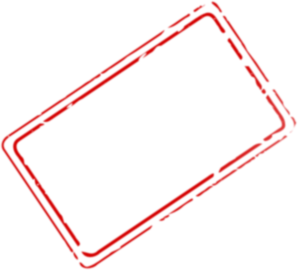 how many?
¿ ________ libros tienes?
Cuántos
[How many books do you have?]
Rachel Hawkes / Emma Marsden